小小诸葛亮，
独坐军中帐。
摆下八卦阵，
专捉飞来将。
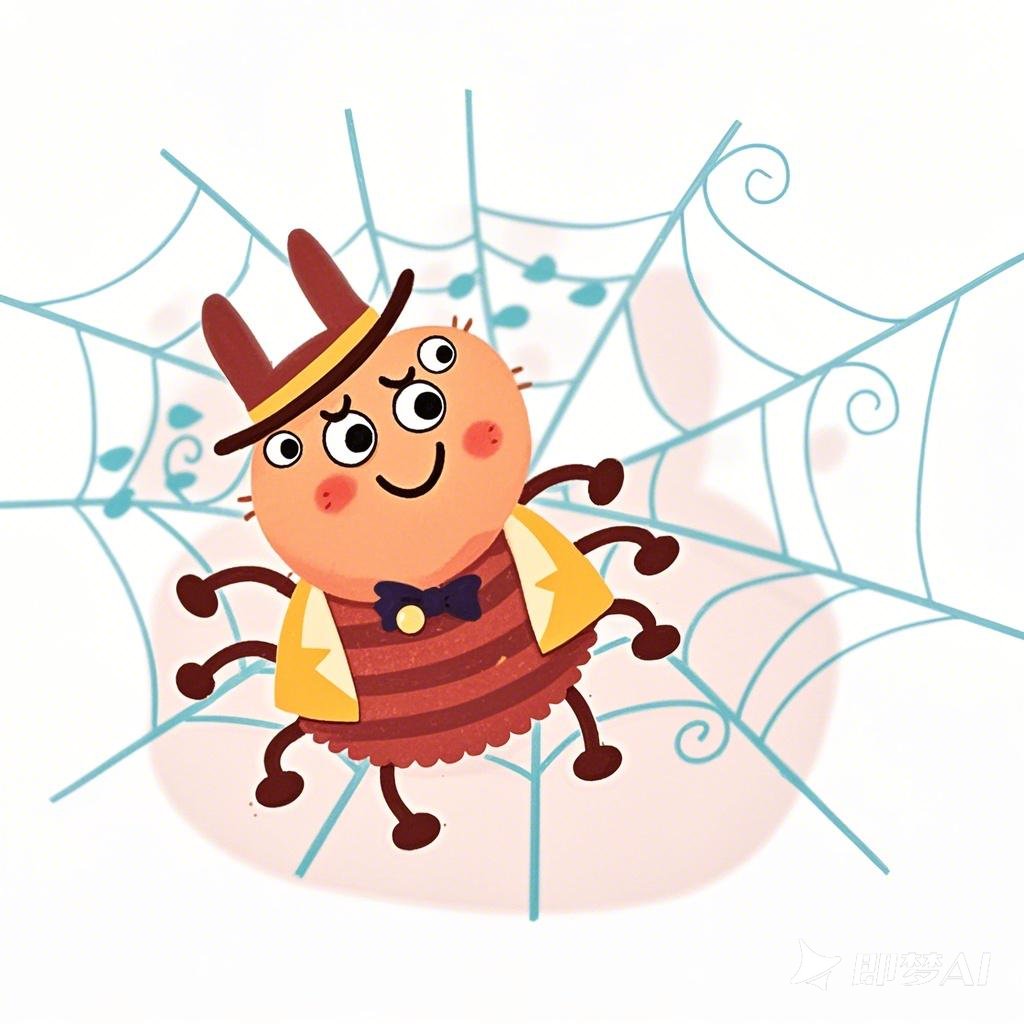 虫+知=蜘
虫+朱+蛛
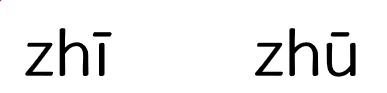 形声字
蜘蛛
蝌蚪
蚂蚁
蝴蝶
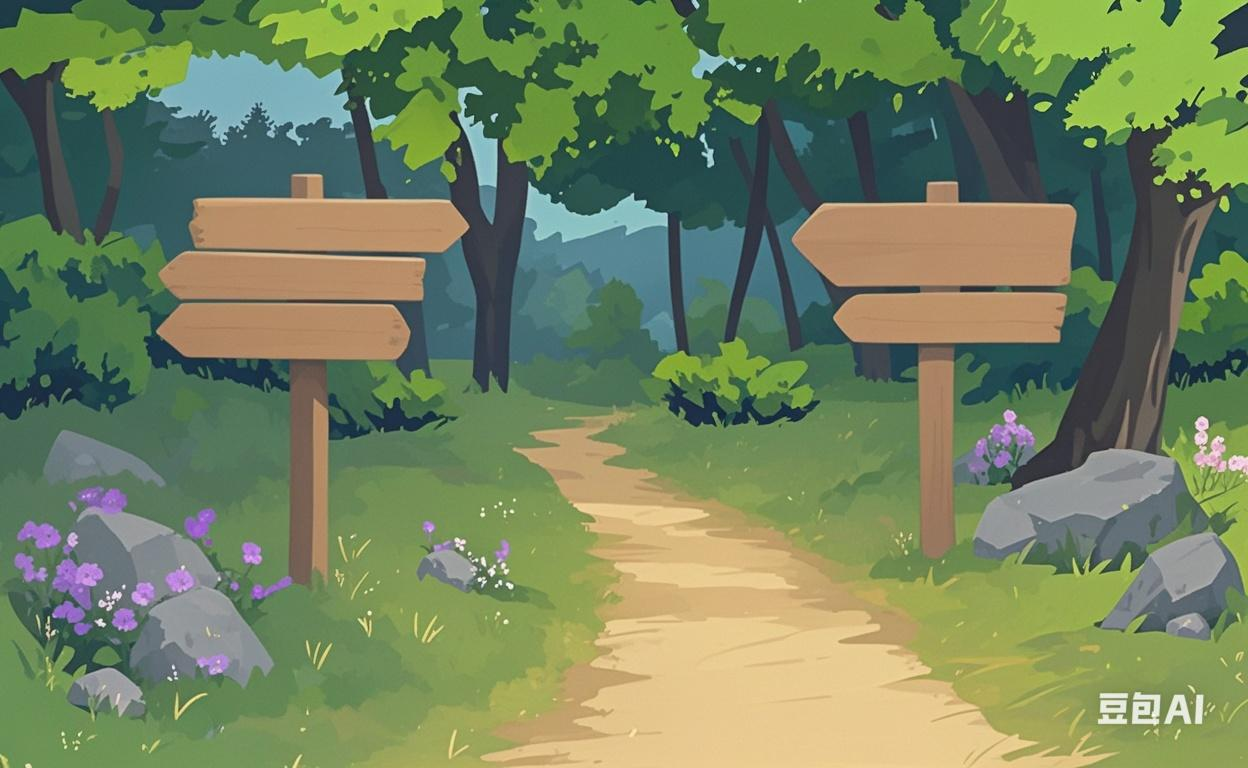 闯  关
动物王国
任务一：开店准备 生字闯关
dūn                    jì    mò           biān
蹲在  寂寞  编织  
口罩  袜子 
顾客  蜈蚣  付钱
工夫  匆忙
zhào         wà
gù                   wú  gōng           fù
fū           cōng
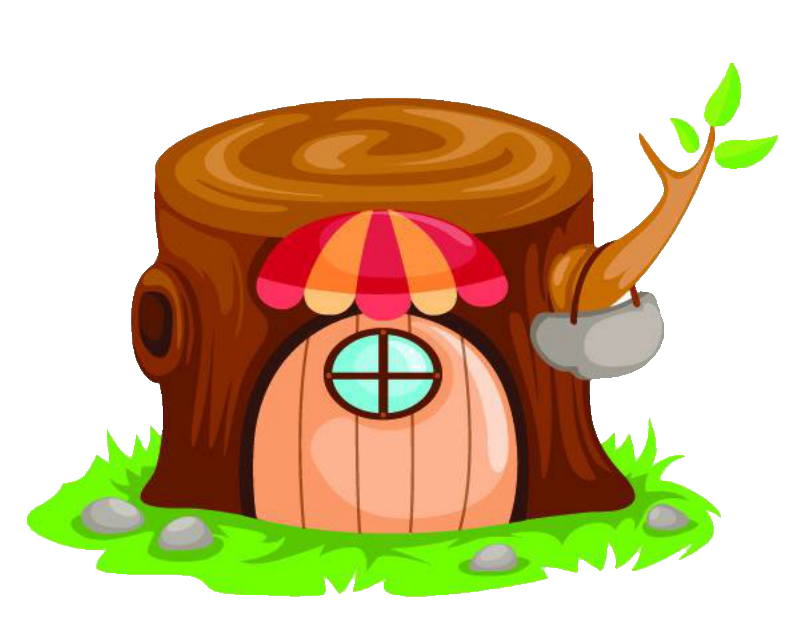 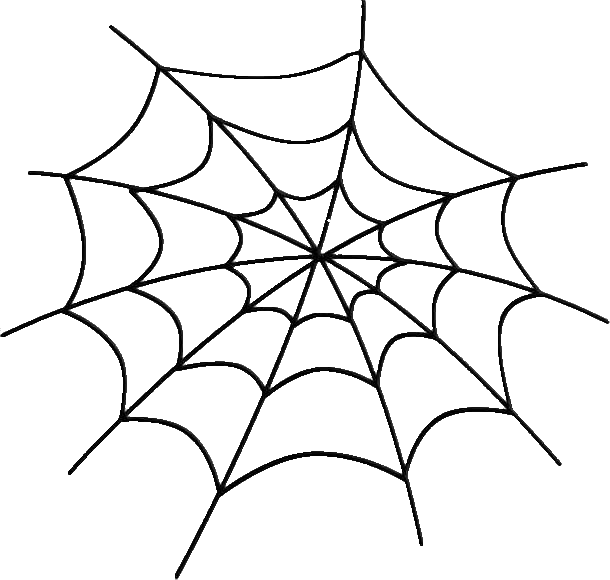 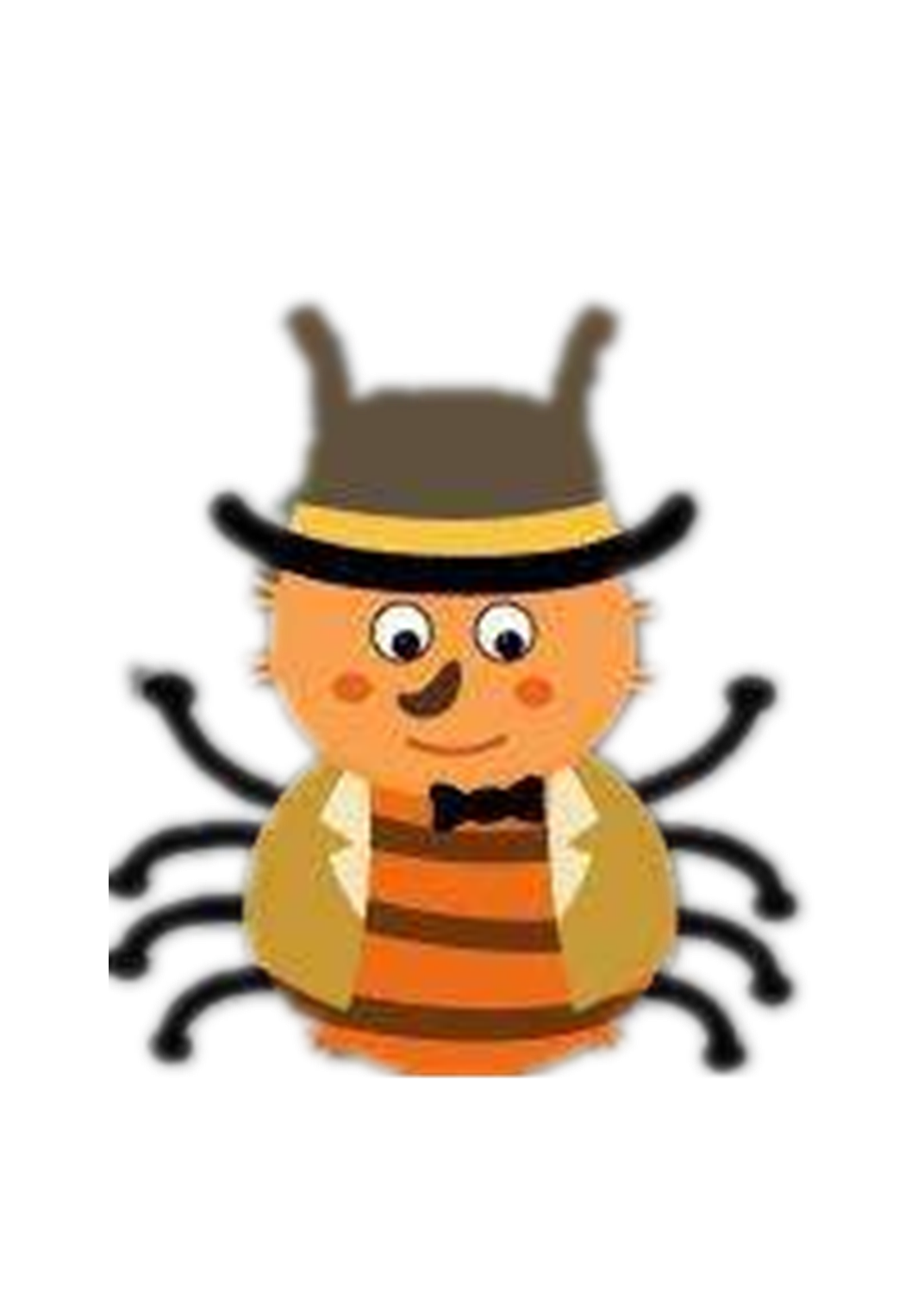 20 蜘蛛开店
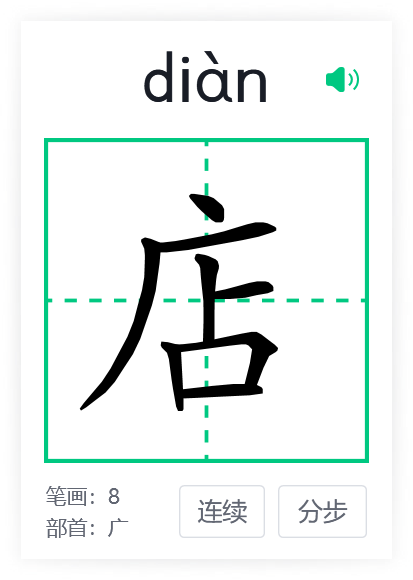 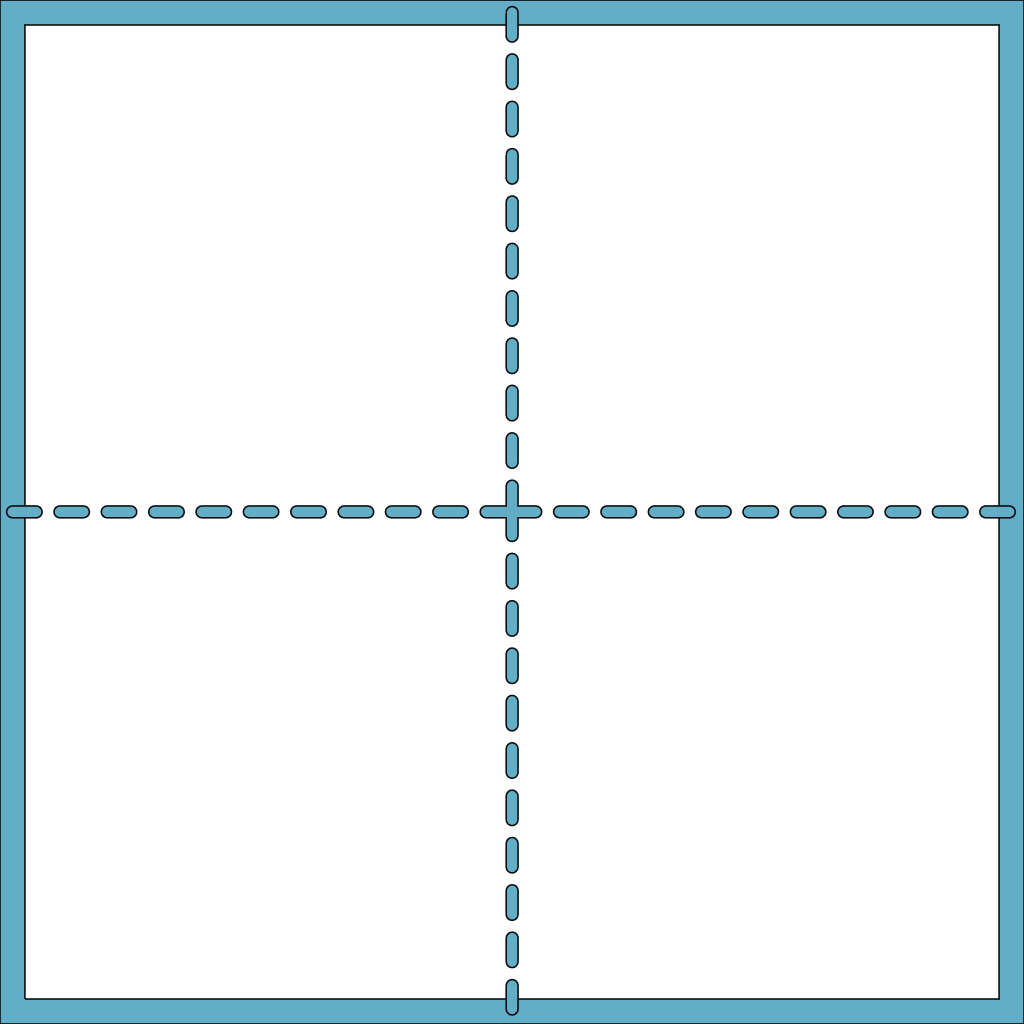 第一课时
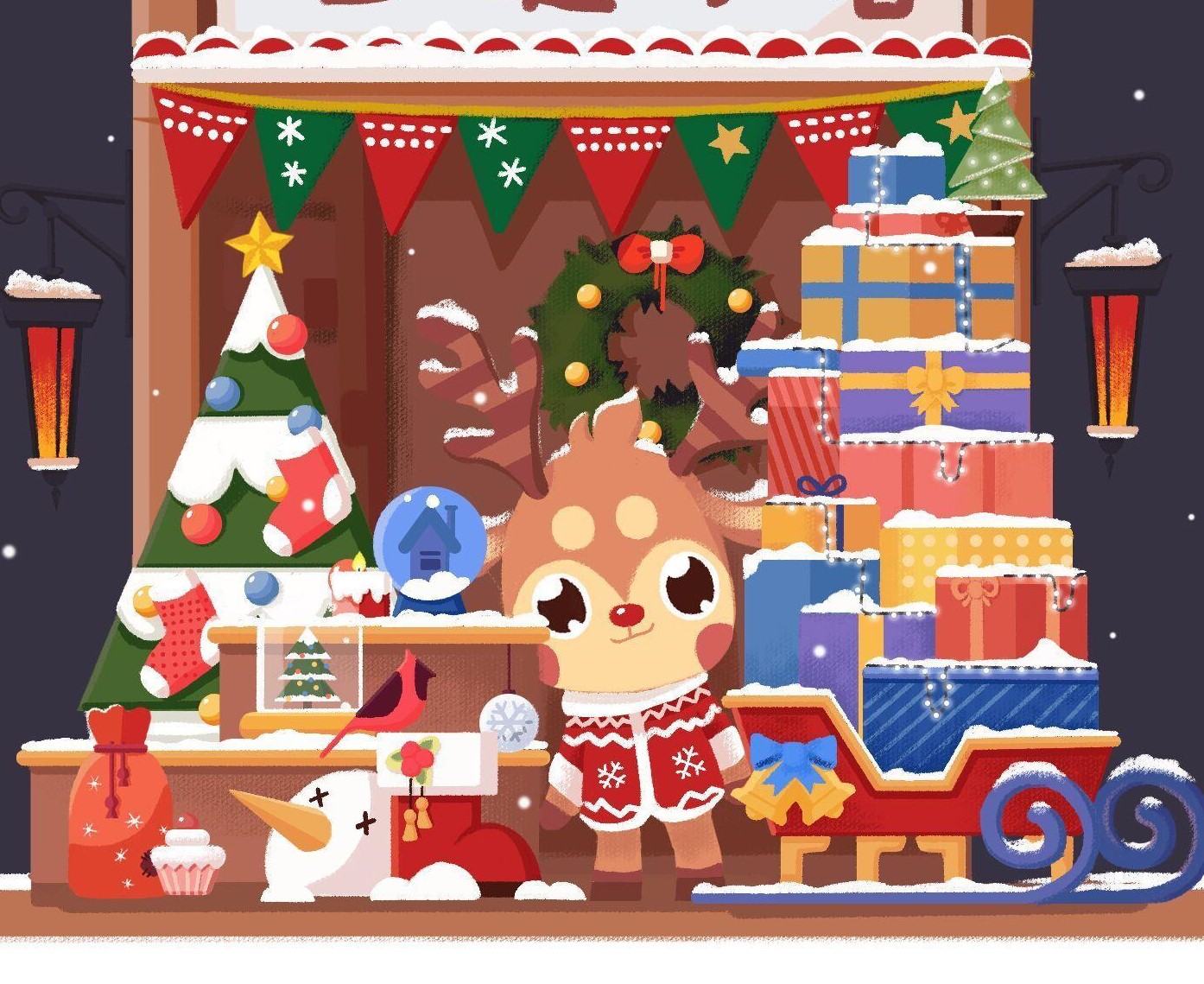 礼品店
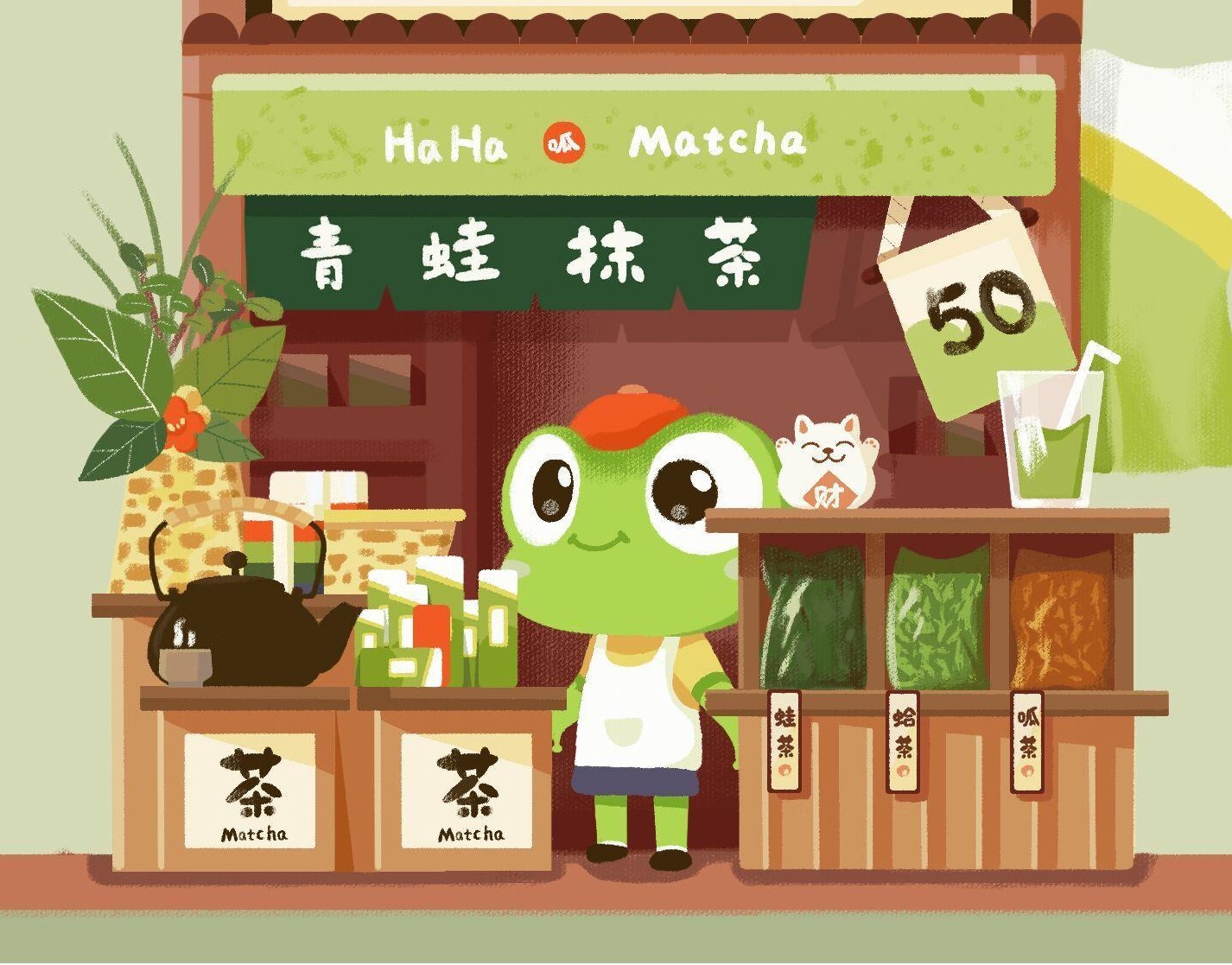 奶茶店
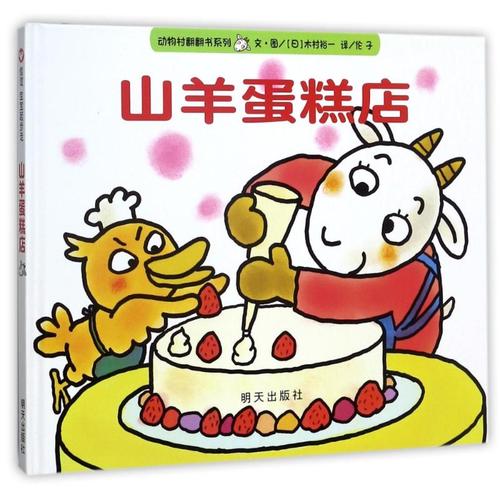 商店
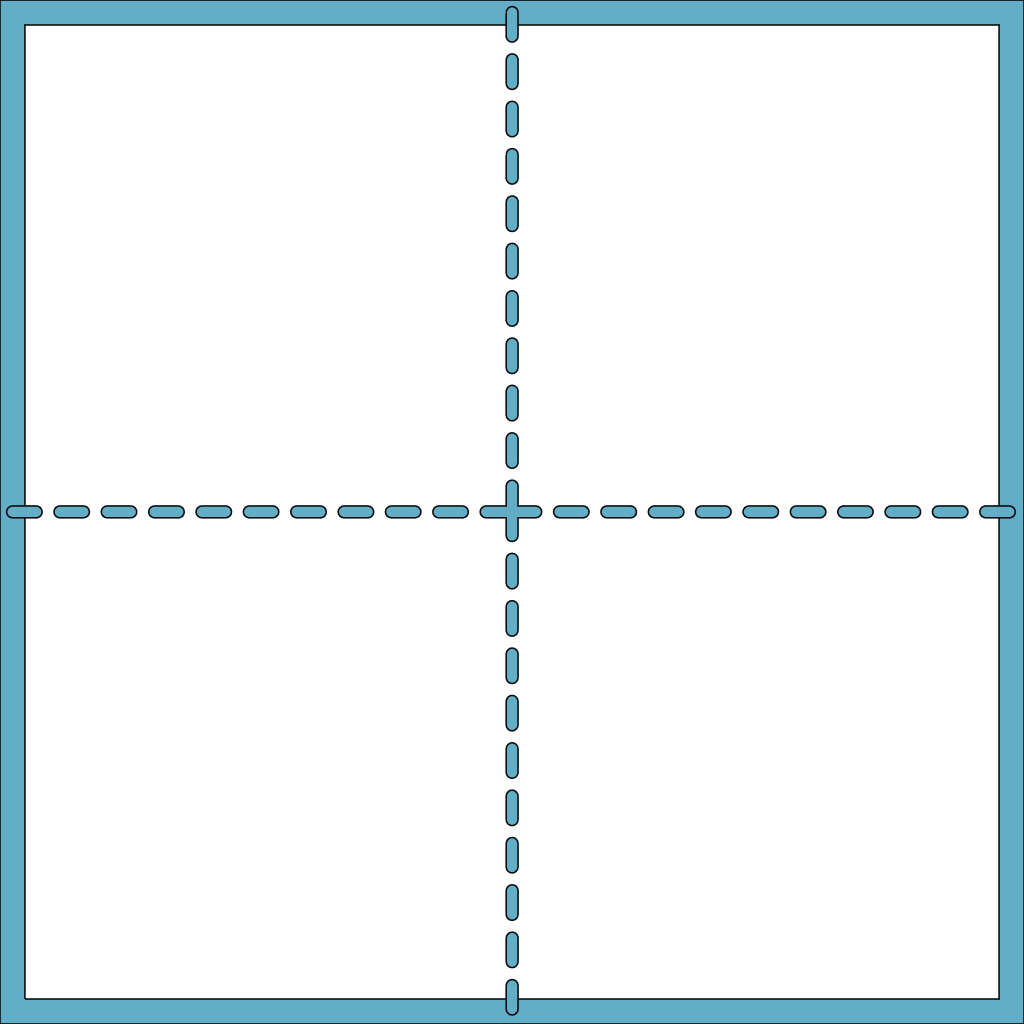 商
识字儿歌
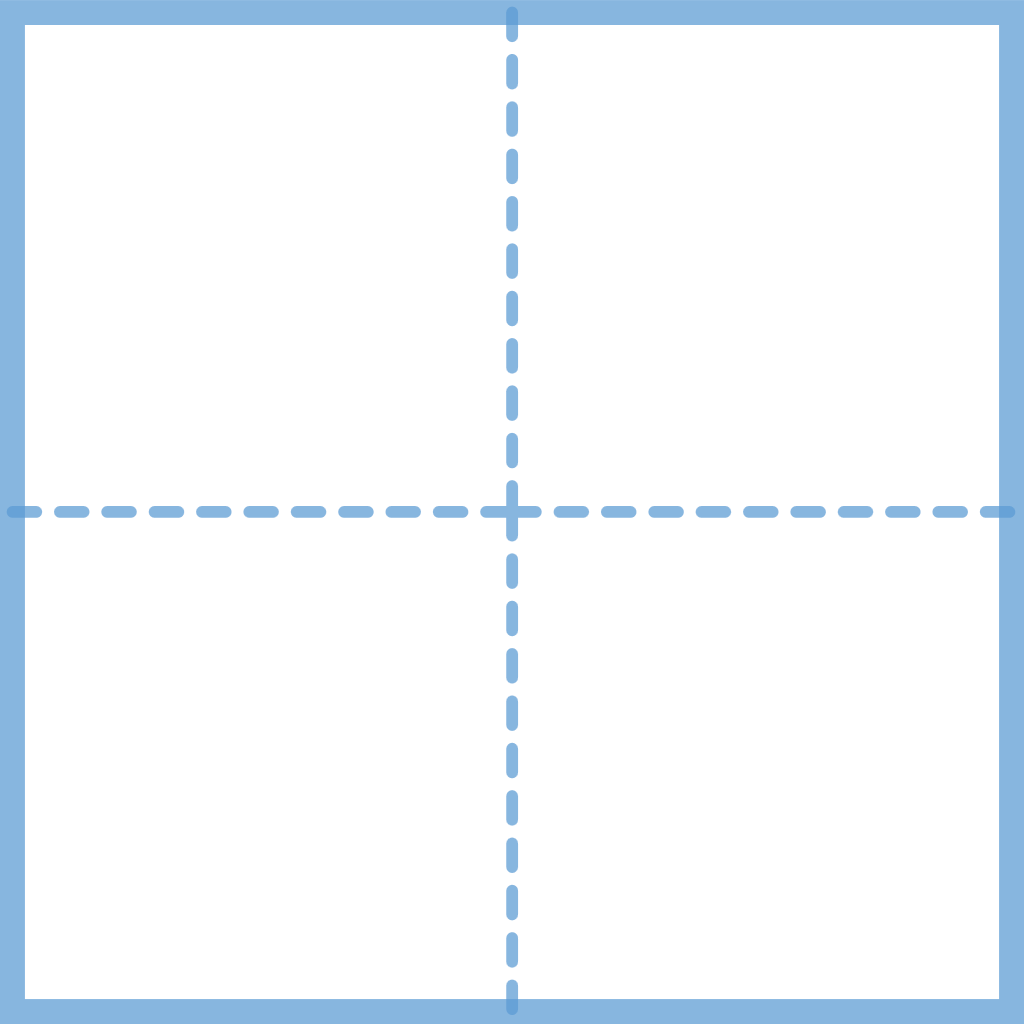 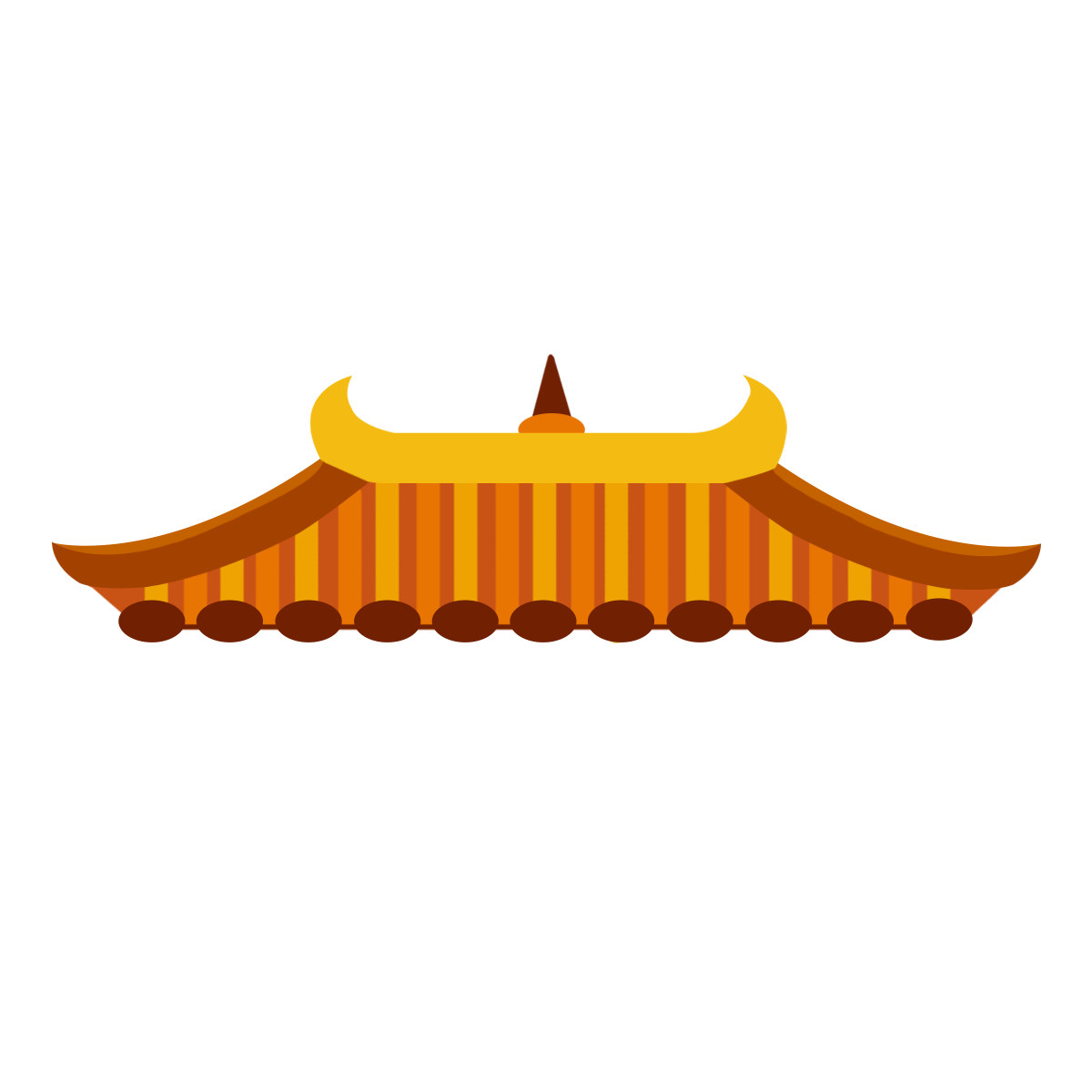 一点一横长，
一个屋檐下，
两人在商量，
八字胡子口上翘，
生意谈成两人笑。
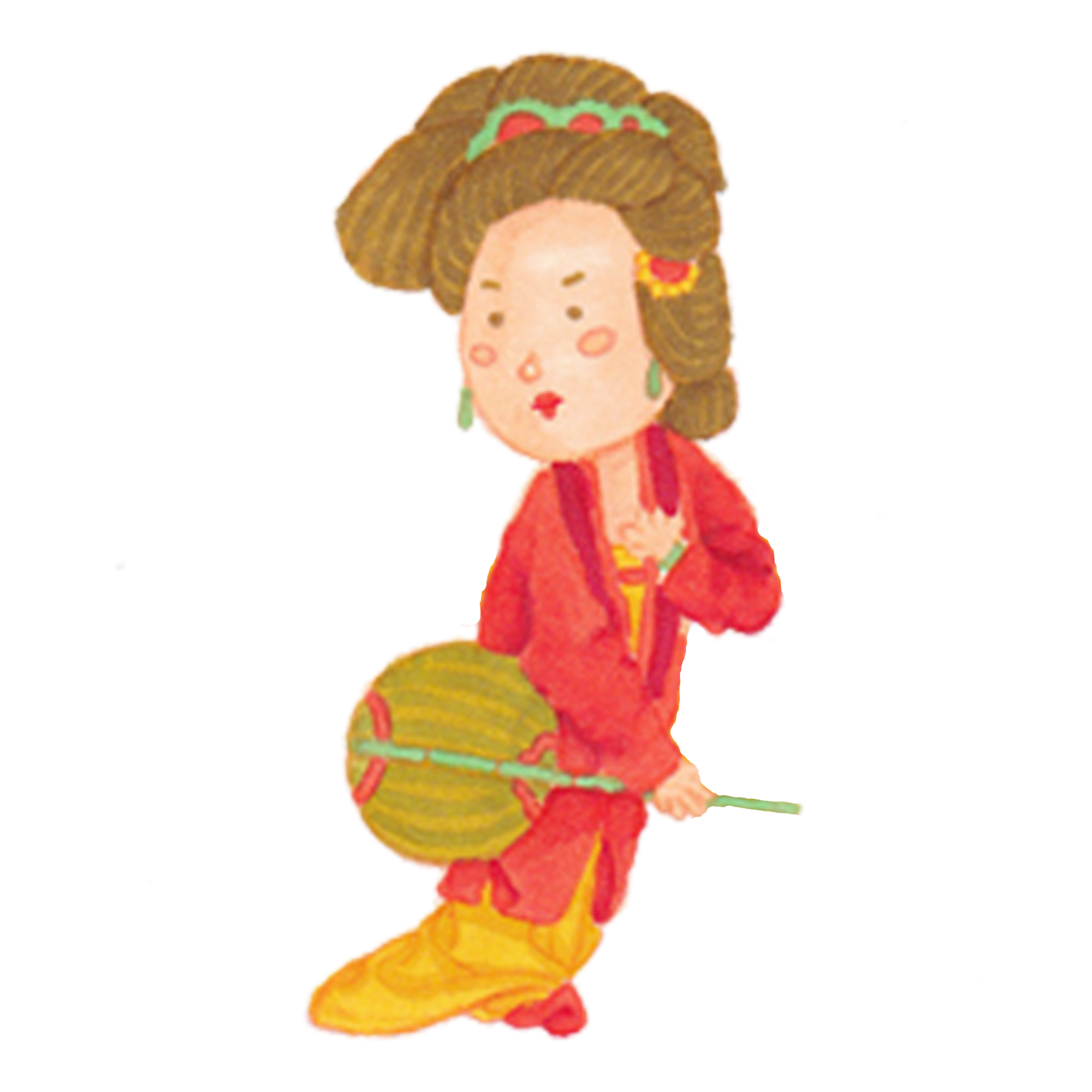 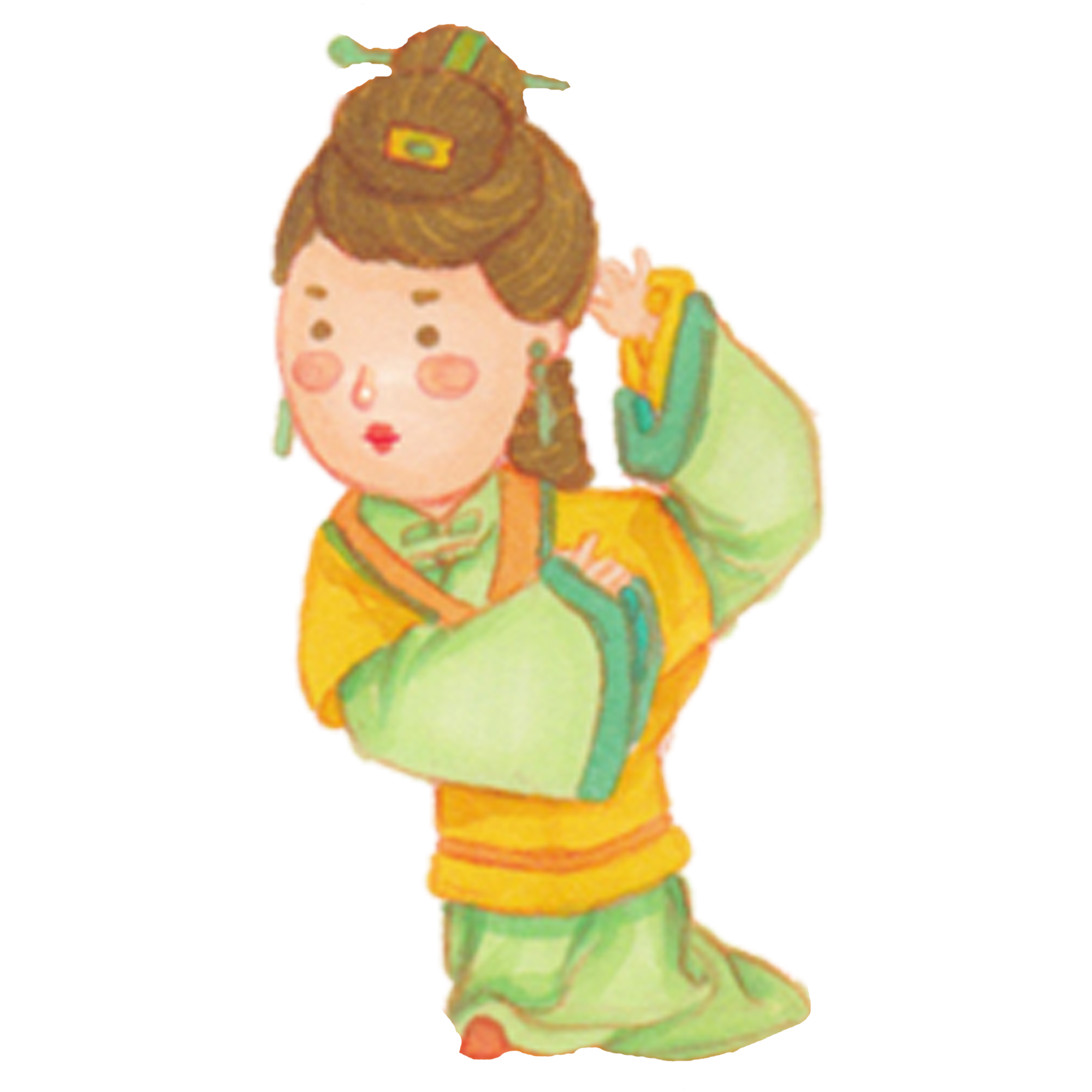 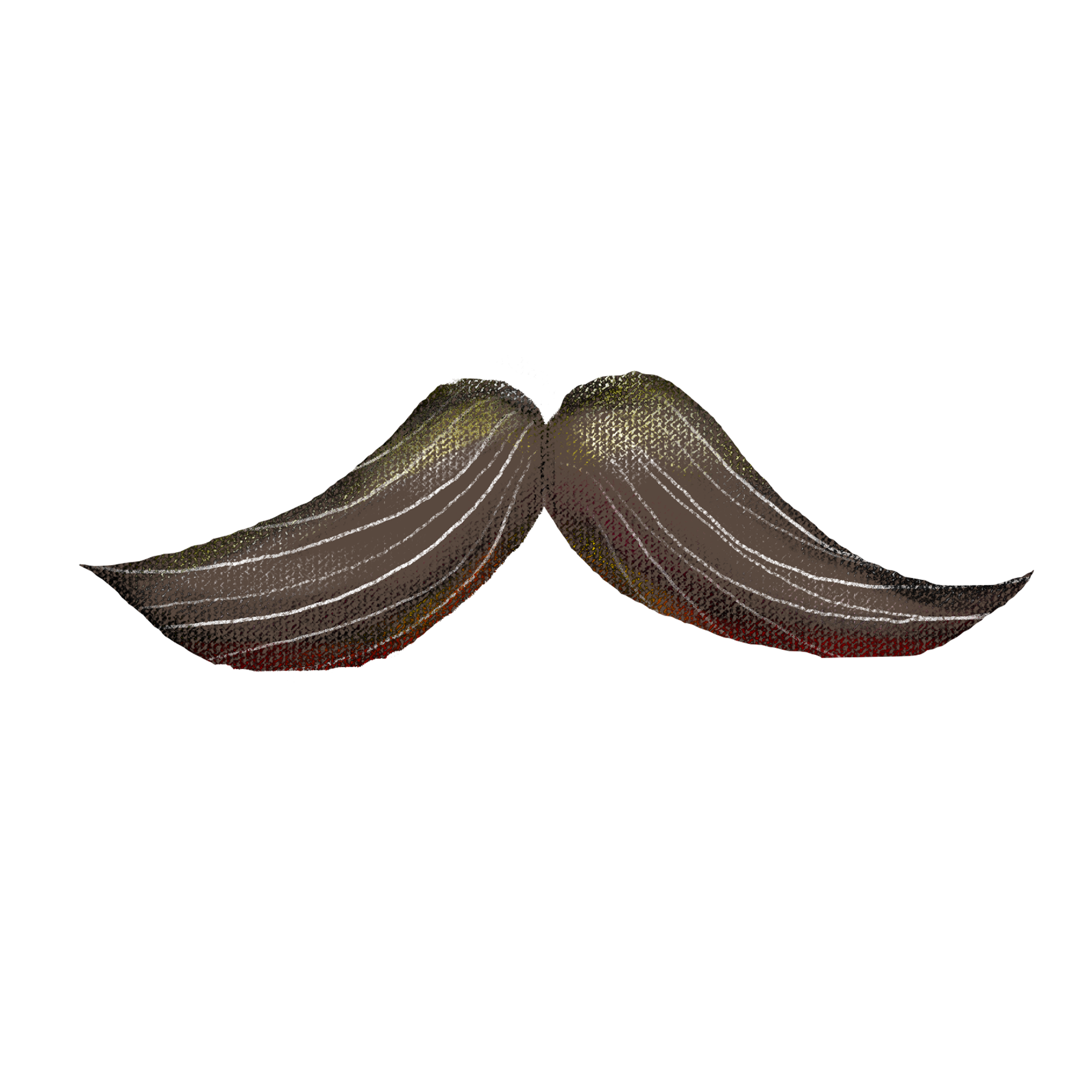 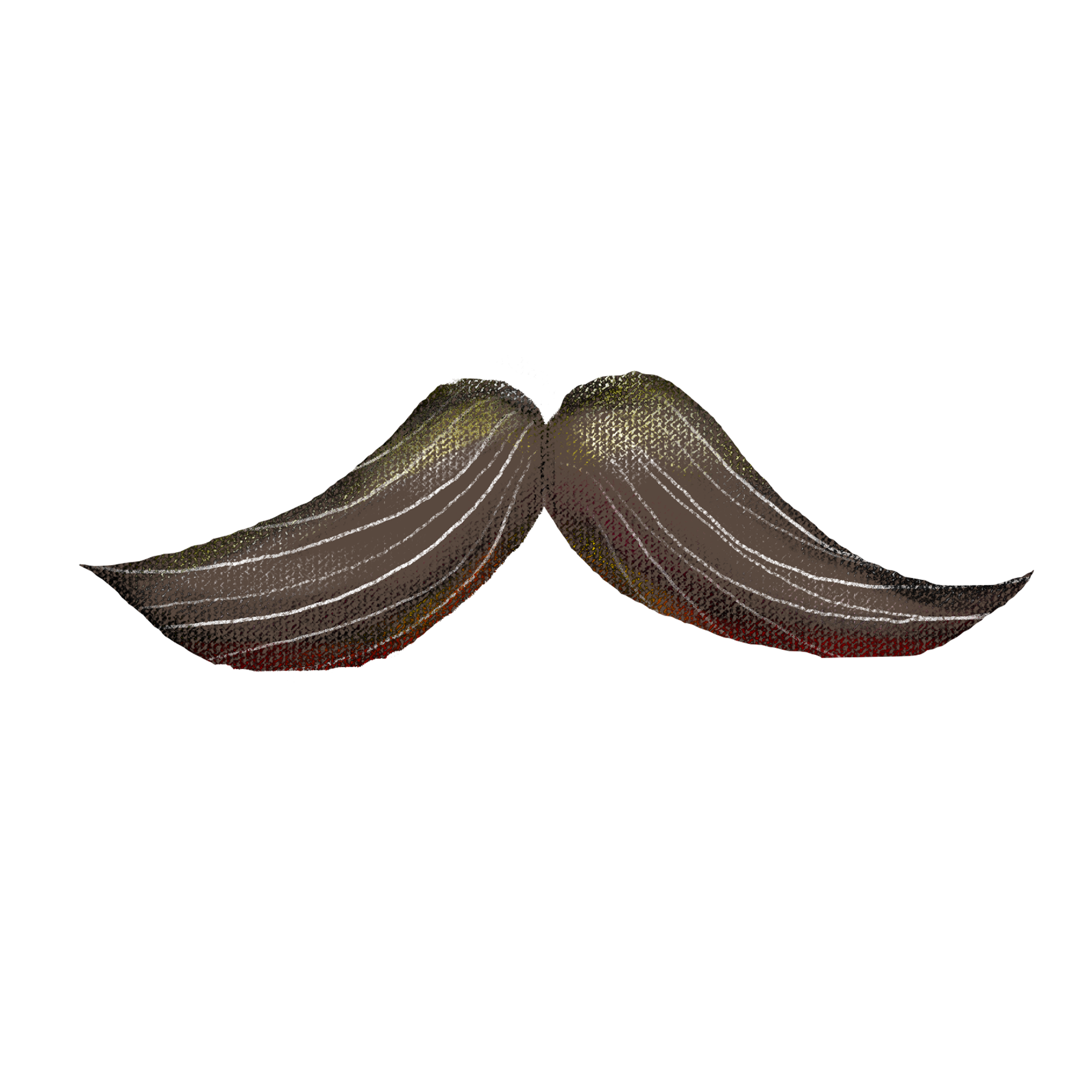 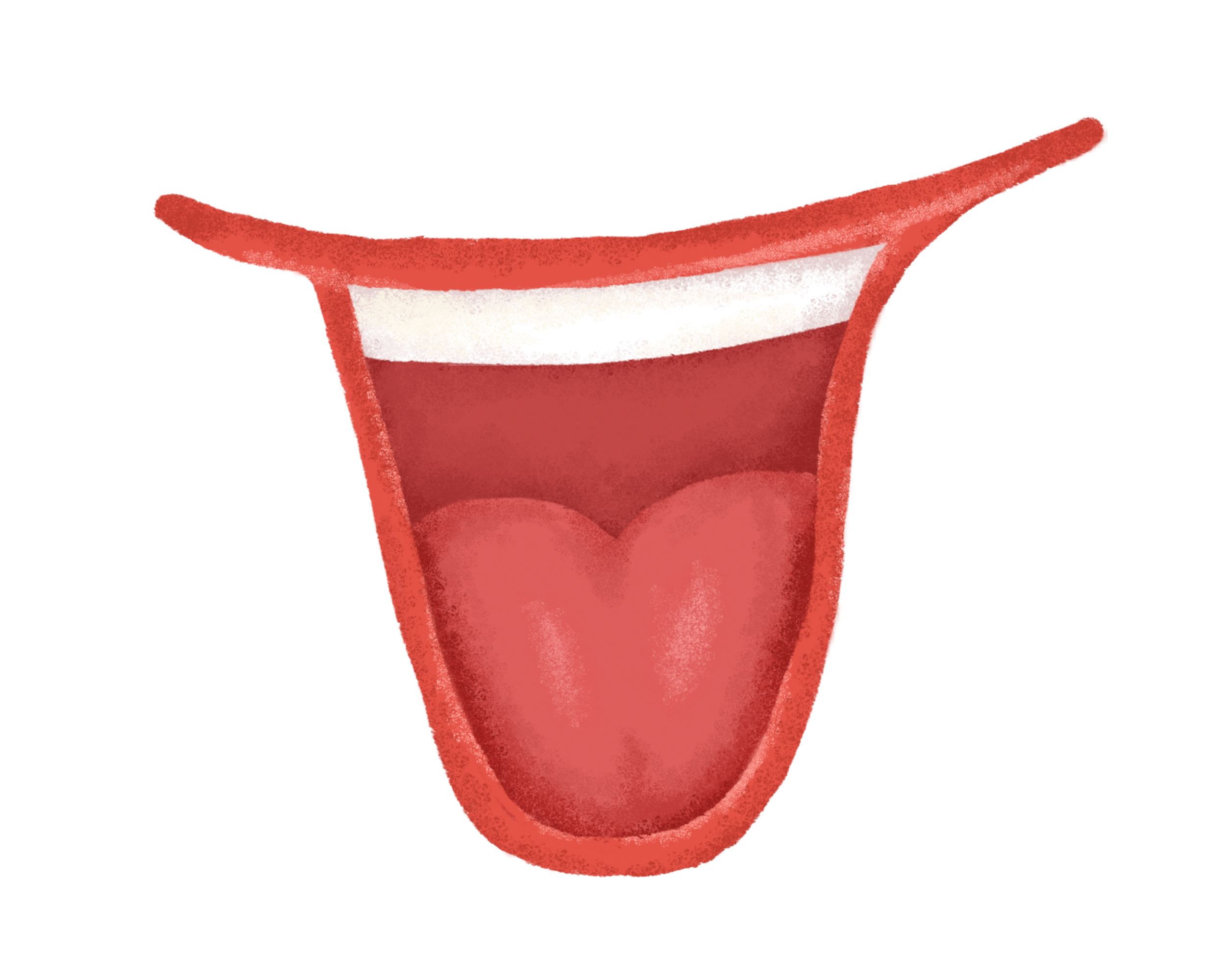 dūn
有一只蜘蛛，每天蹲在网上等着小飞虫落在上面，好寂寞，好无聊啊。
jì   mò
任务一：了解故事起因
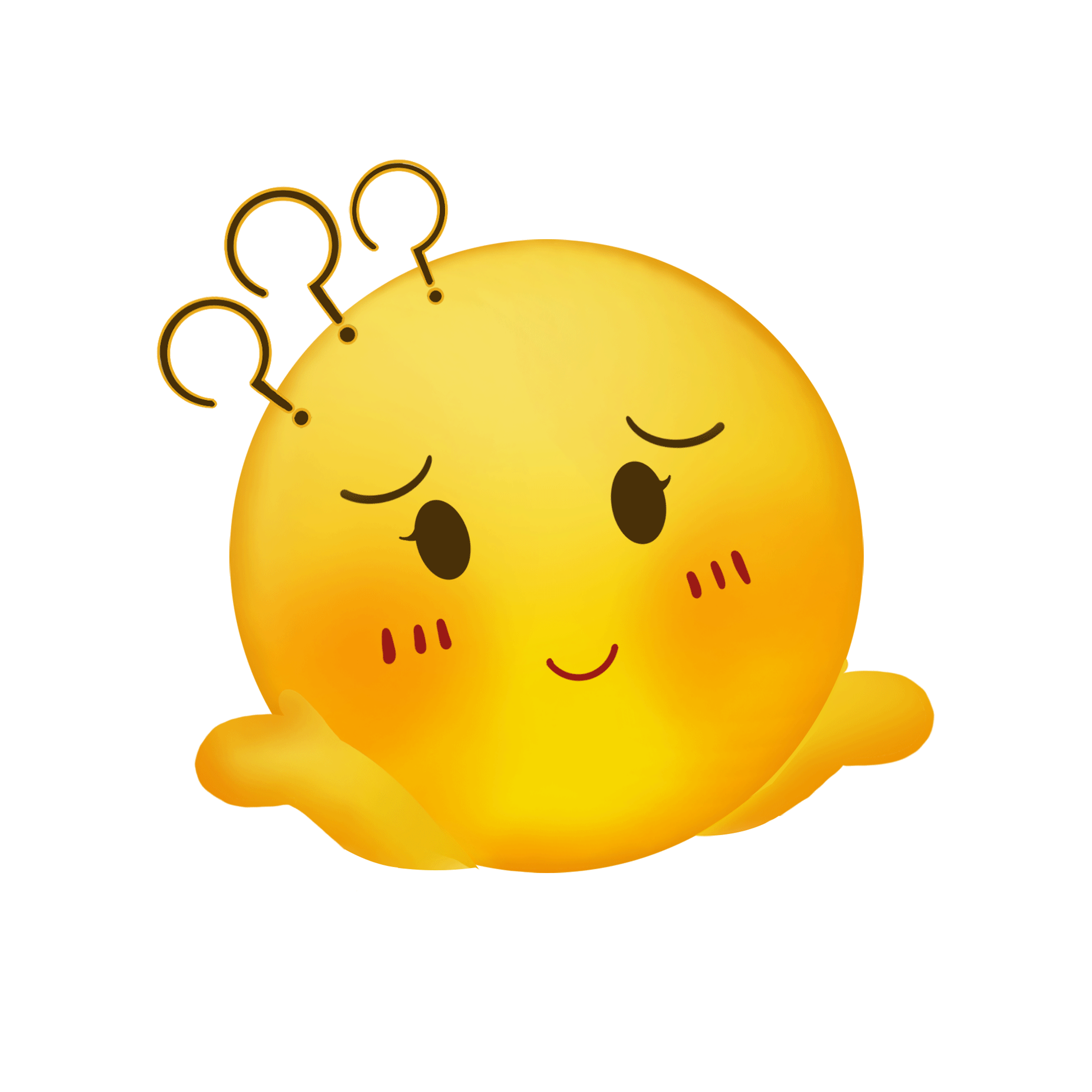 寞
寂
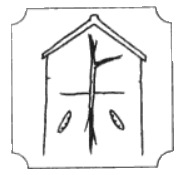 孤独
寂寞
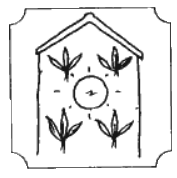 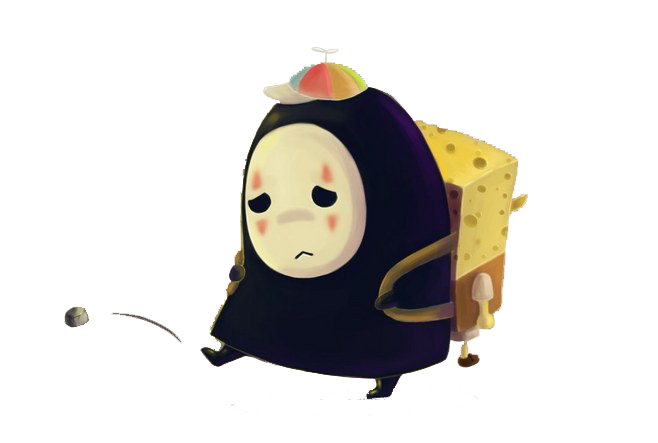 绞丝旁
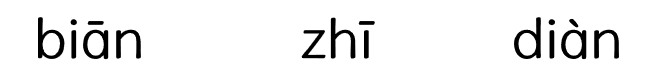 现在蜘蛛决定要开一家店，猜一猜他最适合开什么店呢?
编织店
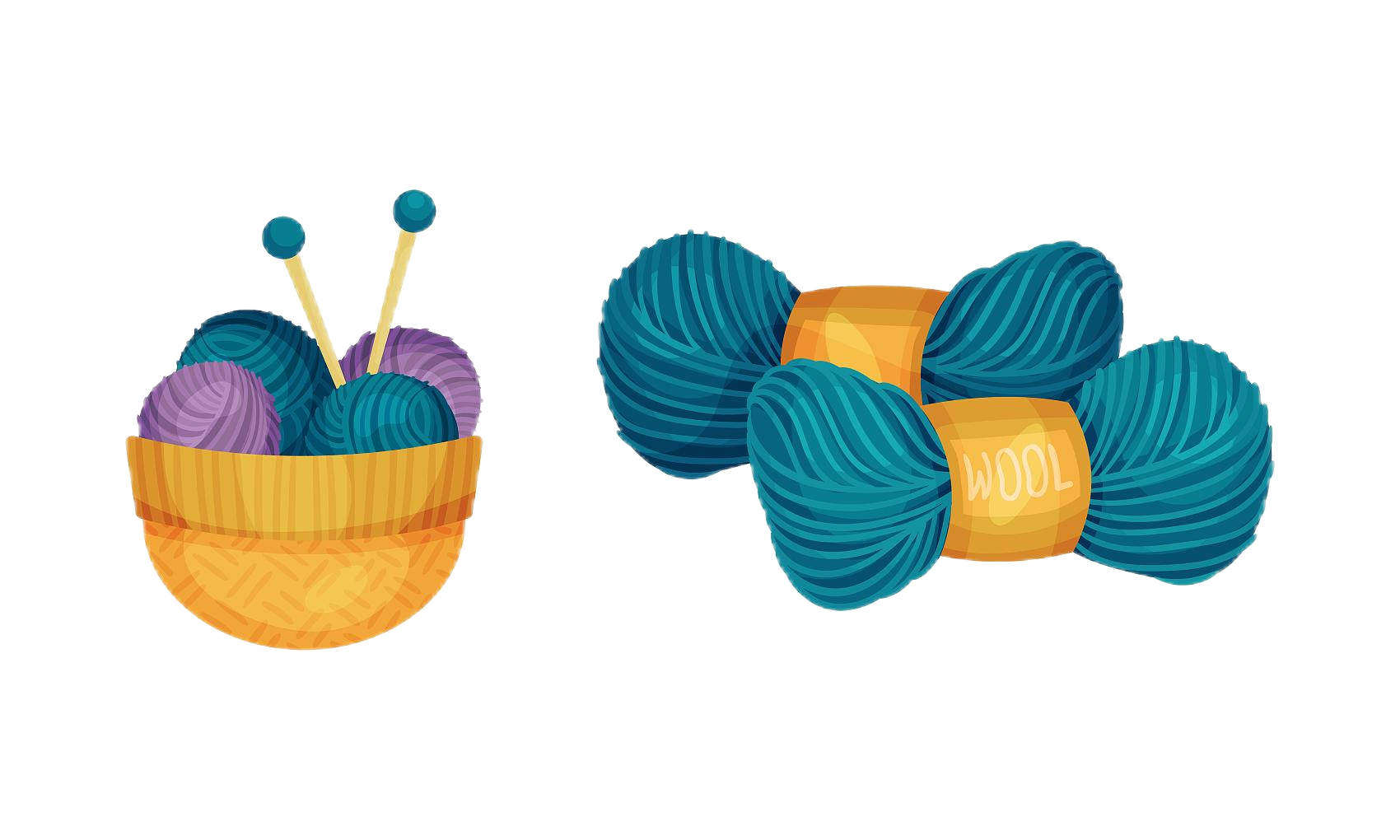 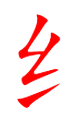 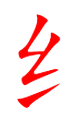 与丝线有关
任务二：店铺开张 故事梳理
自学要求：
读：读准字音，读通句子。
画：用“_____”画出蜘蛛卖什么东西，用“﹏    ﹏”画出谁来买东西。（2分钟）
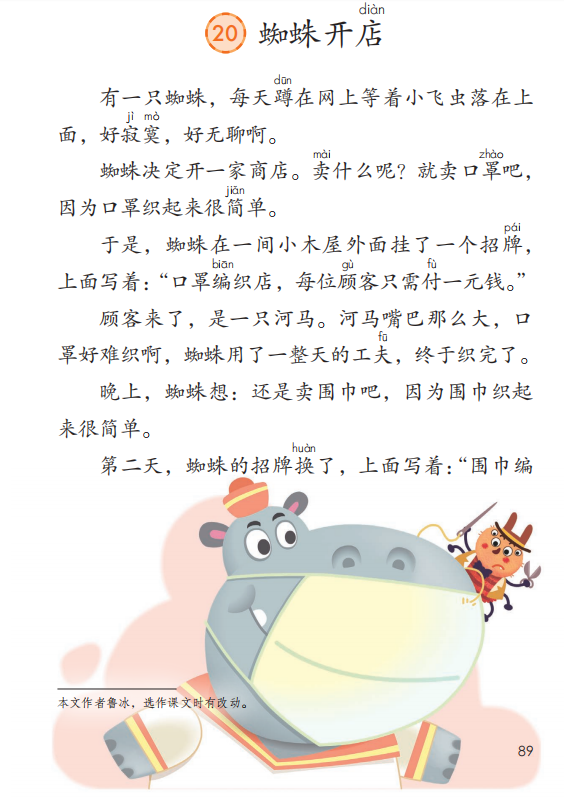 说一说：蜘蛛想卖(  ）（ ）（ ）,（  ）（ ）（ ）来了。
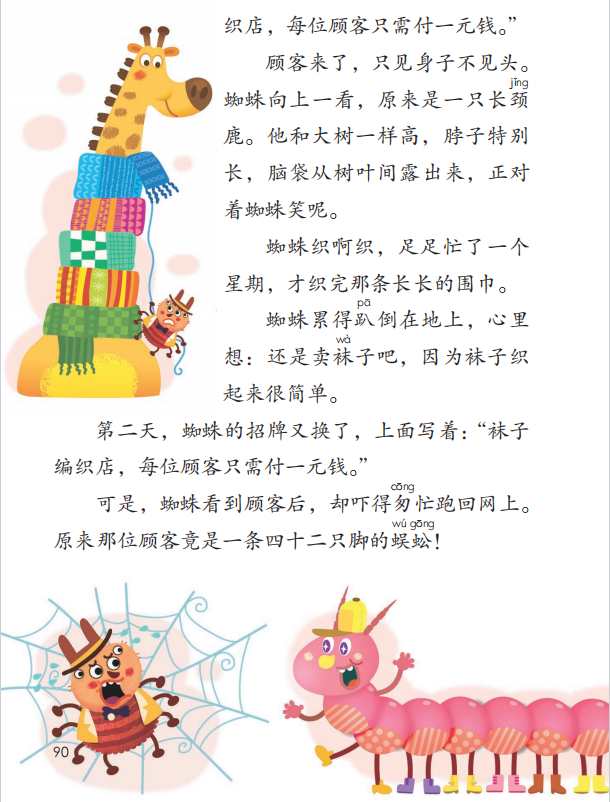 ⑦
﹏
①
﹏
②
③
⑧
﹏
⑨
④
⑤
⑩
⑥
⑪
﹏
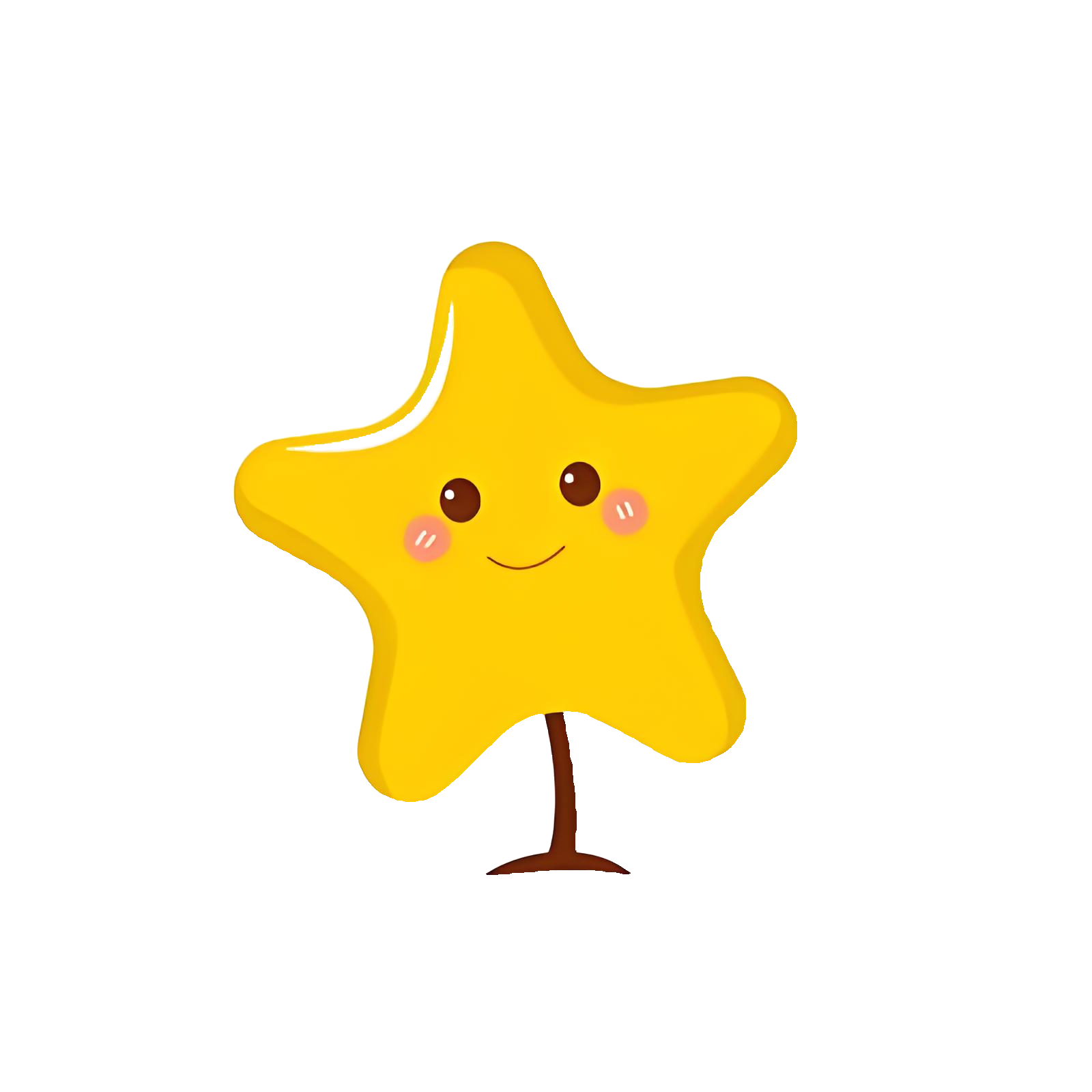 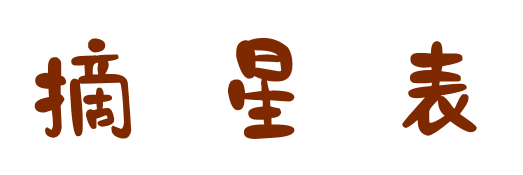 借助板书，简单说说故事的主要内容。
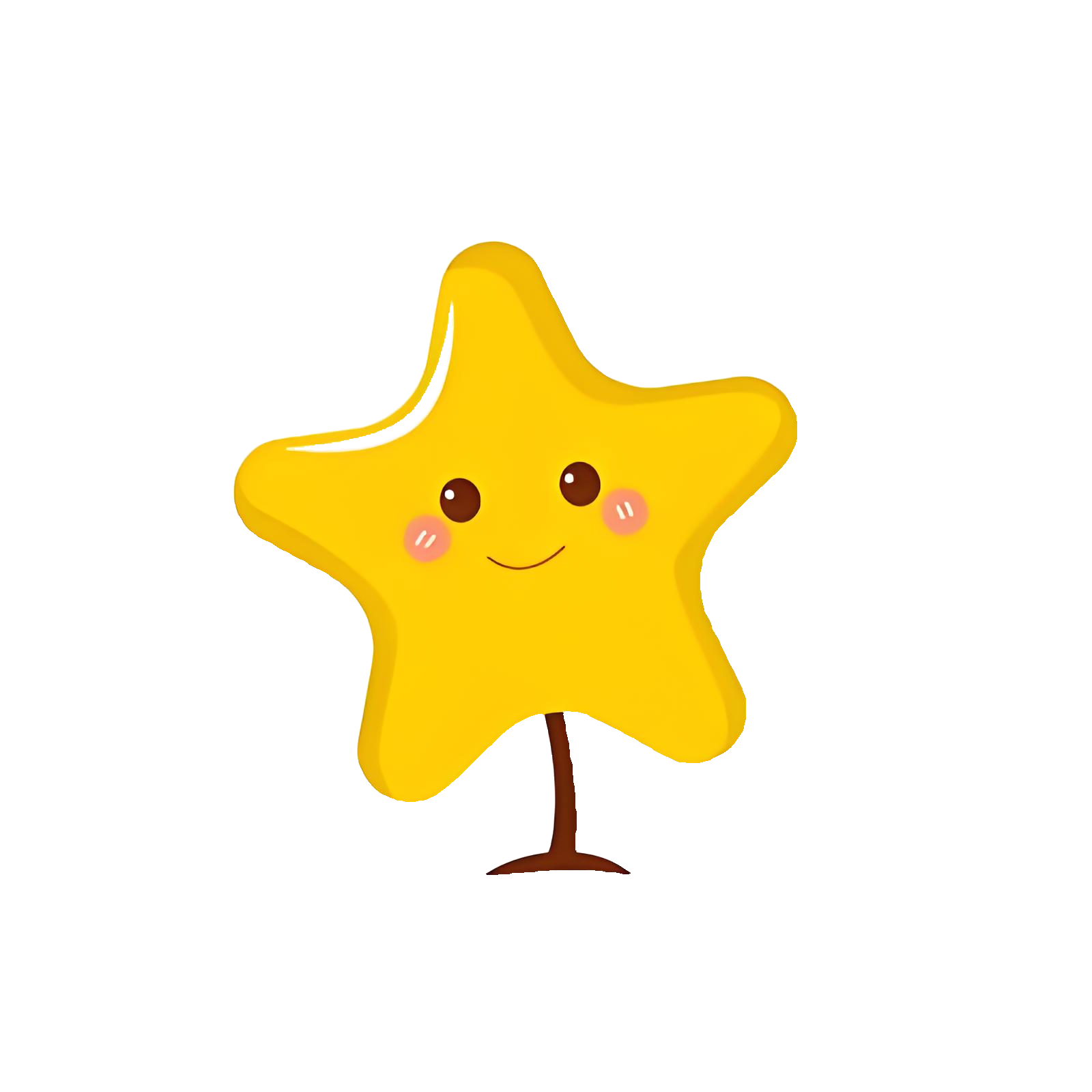 星级
评价标准
声音洪亮
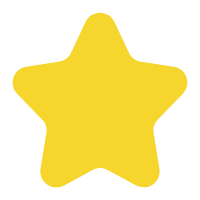 能借助板书，把故事讲清楚
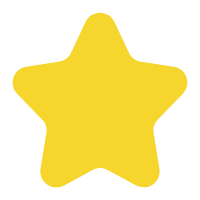 任务三：创意经营 表演故事
1.默读课文第2-4自然段。
2.思考：蜘蛛第一次开店时怎么想？怎么做？(时间：1分钟)
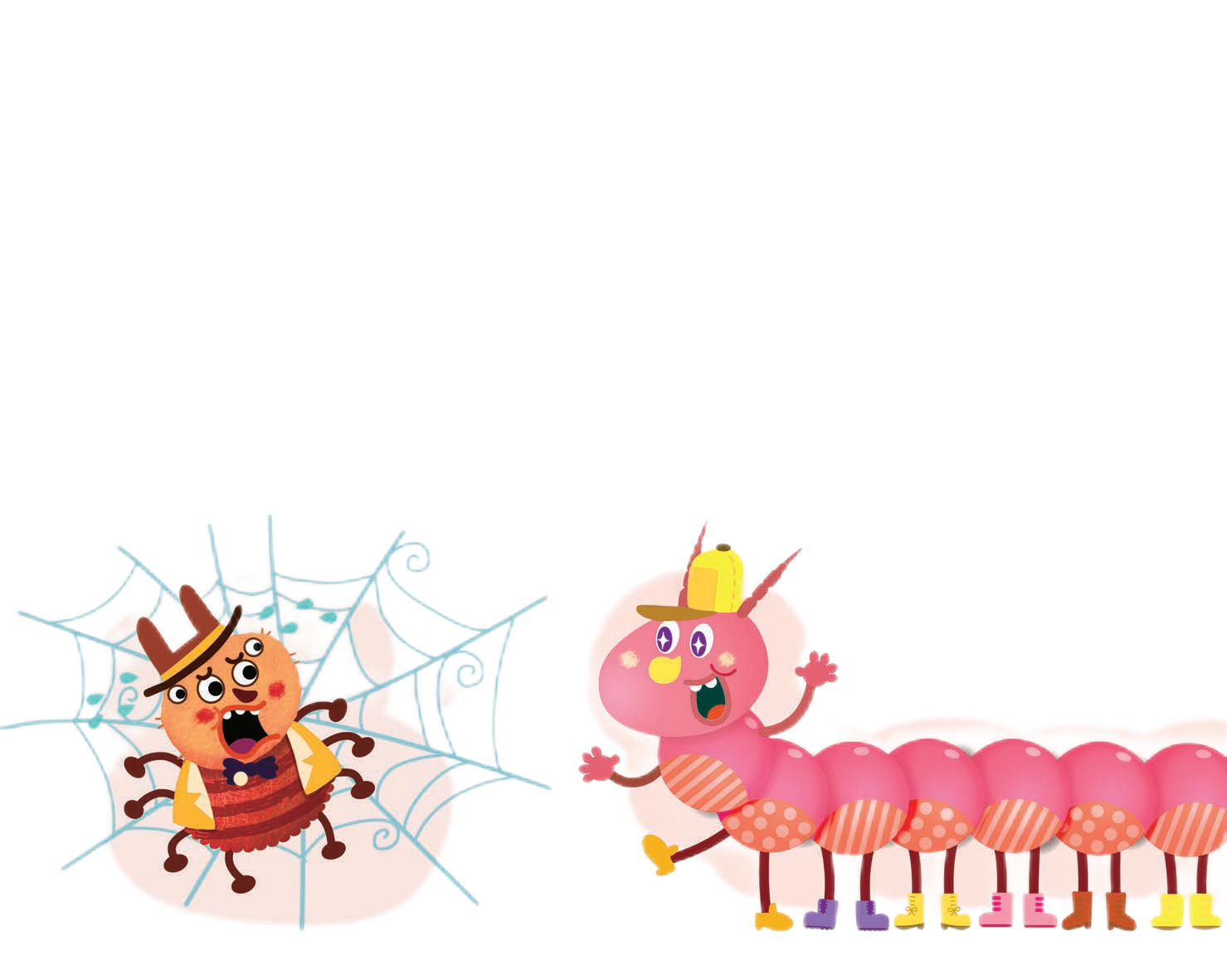 学习第二至四自然段，了解蜘蛛开口罩编织店的过程。
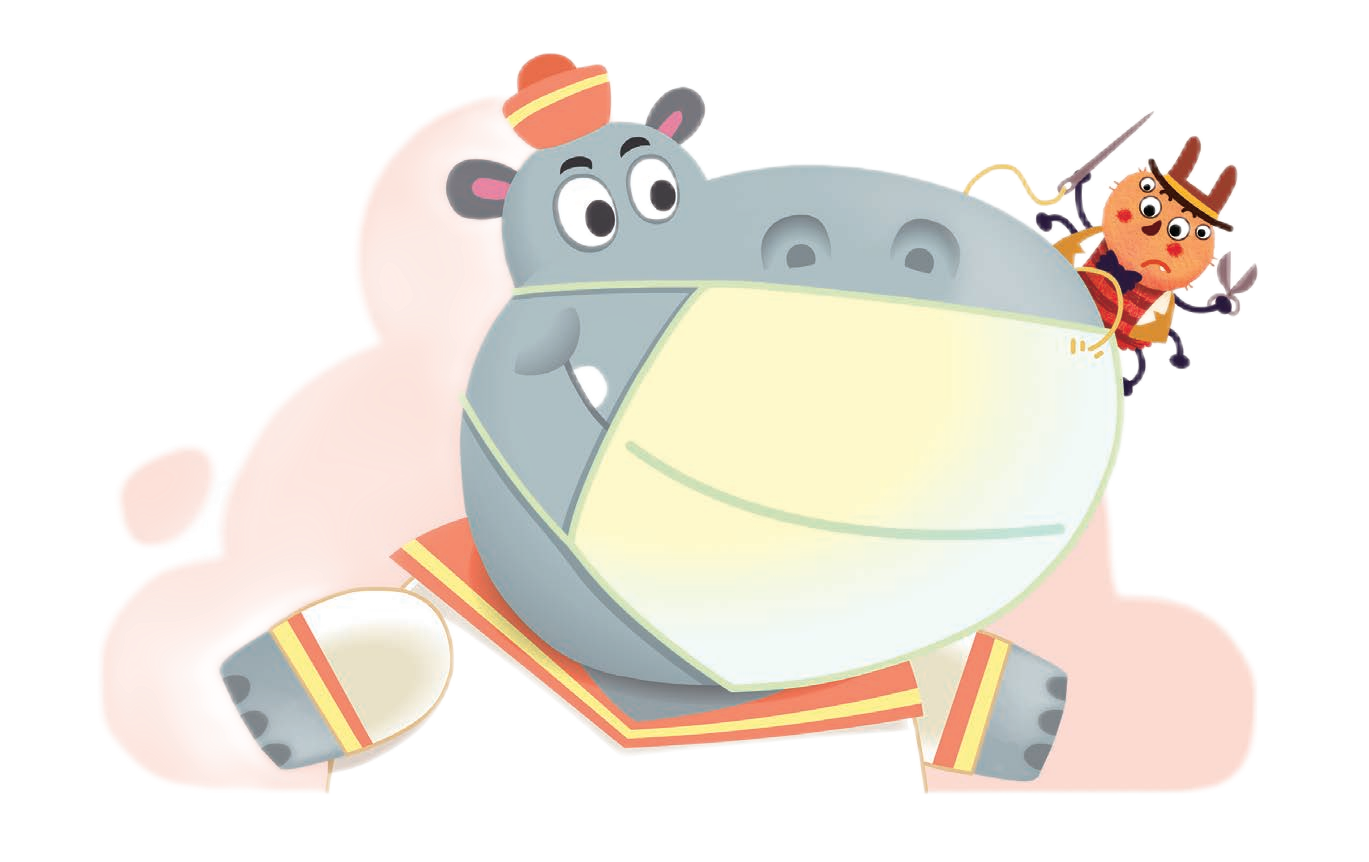 蜘蛛决定开一家商店。卖什么呢？就卖口罩吧，因为口罩织起来很简单。
   于是，蜘蛛在一间小木屋外面挂了一个招牌，上面写着：“口罩编织店，每位顾客只需付一元钱。”
   顾客来了，是一只河马。河马嘴巴那么大，口罩好难织啊，蜘蛛用了一整天的工夫，终于织完了。
②
③
④
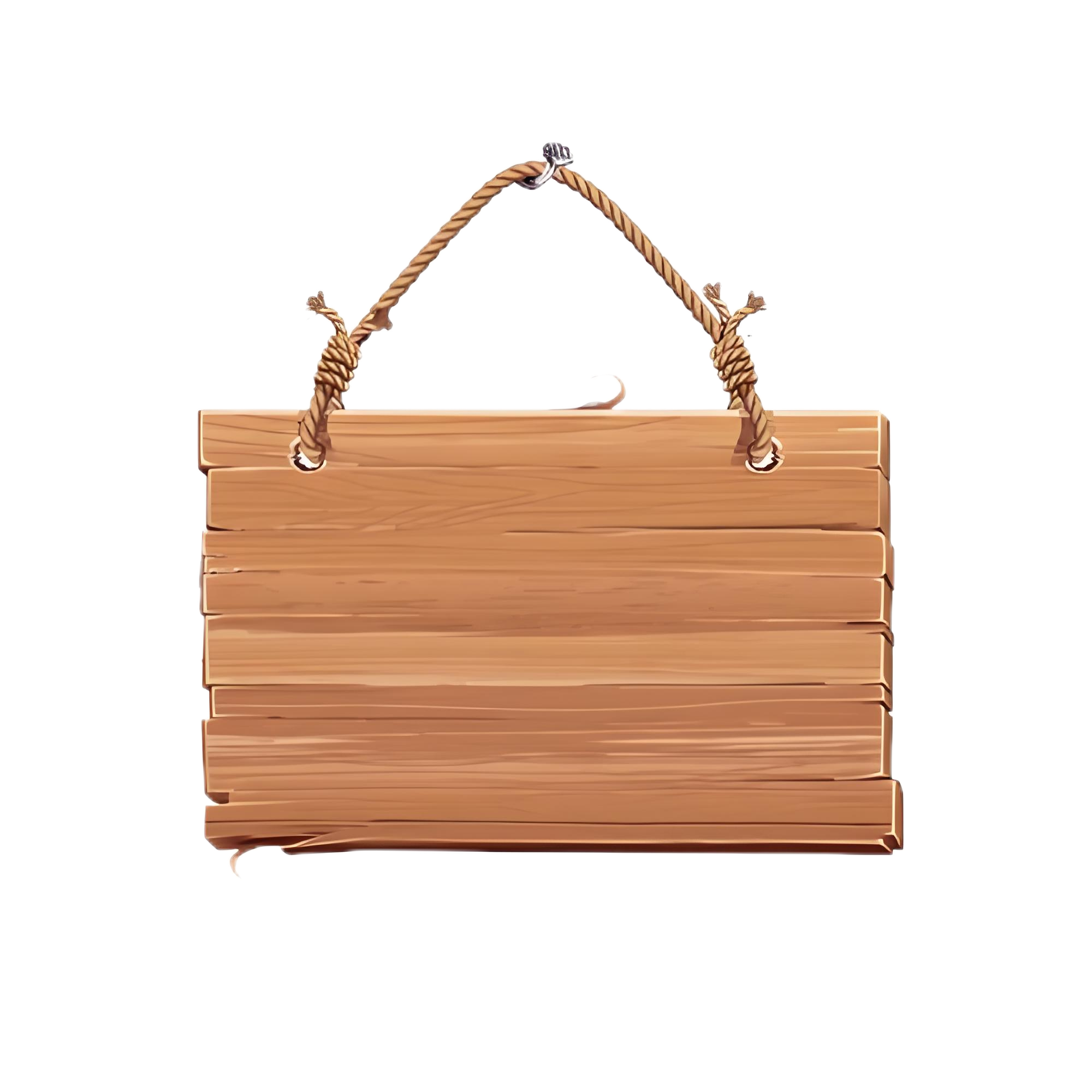 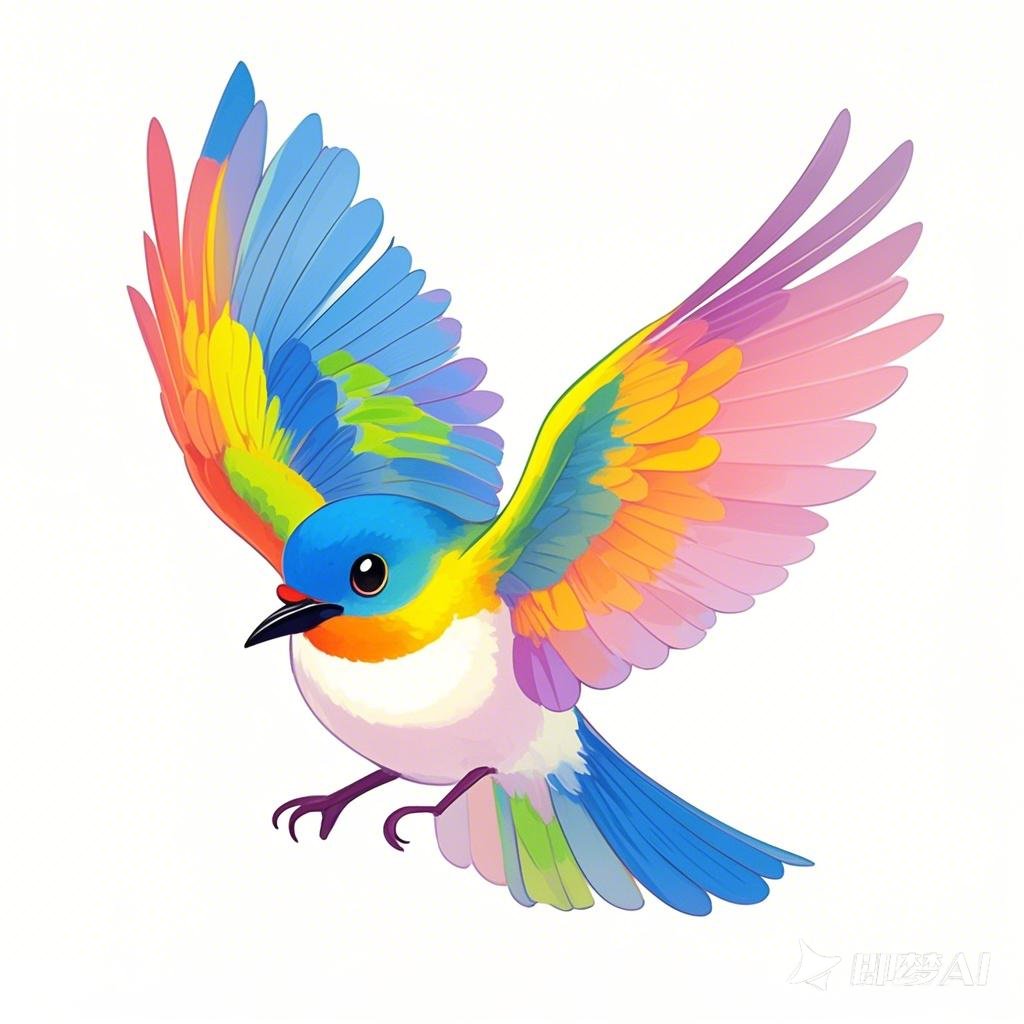 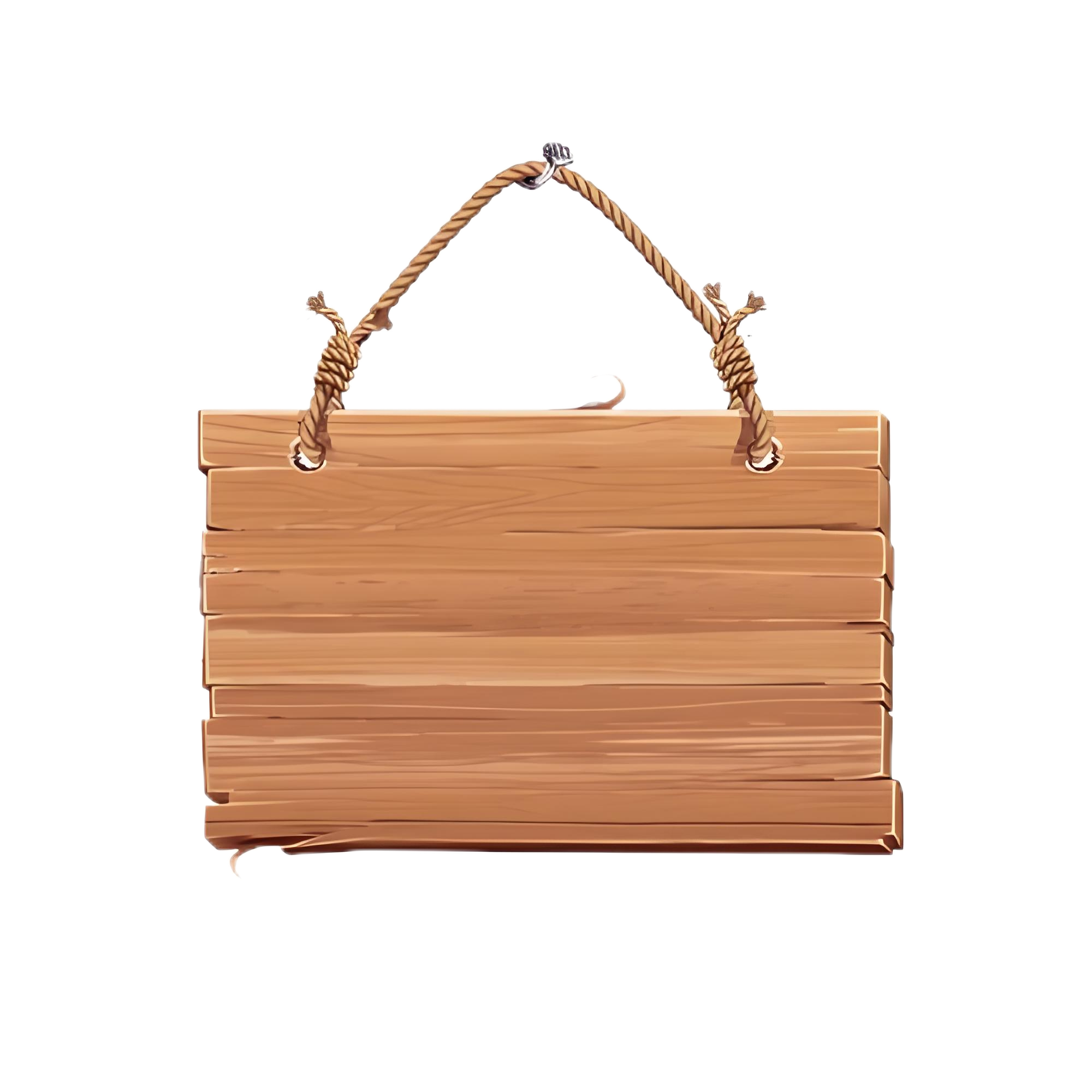 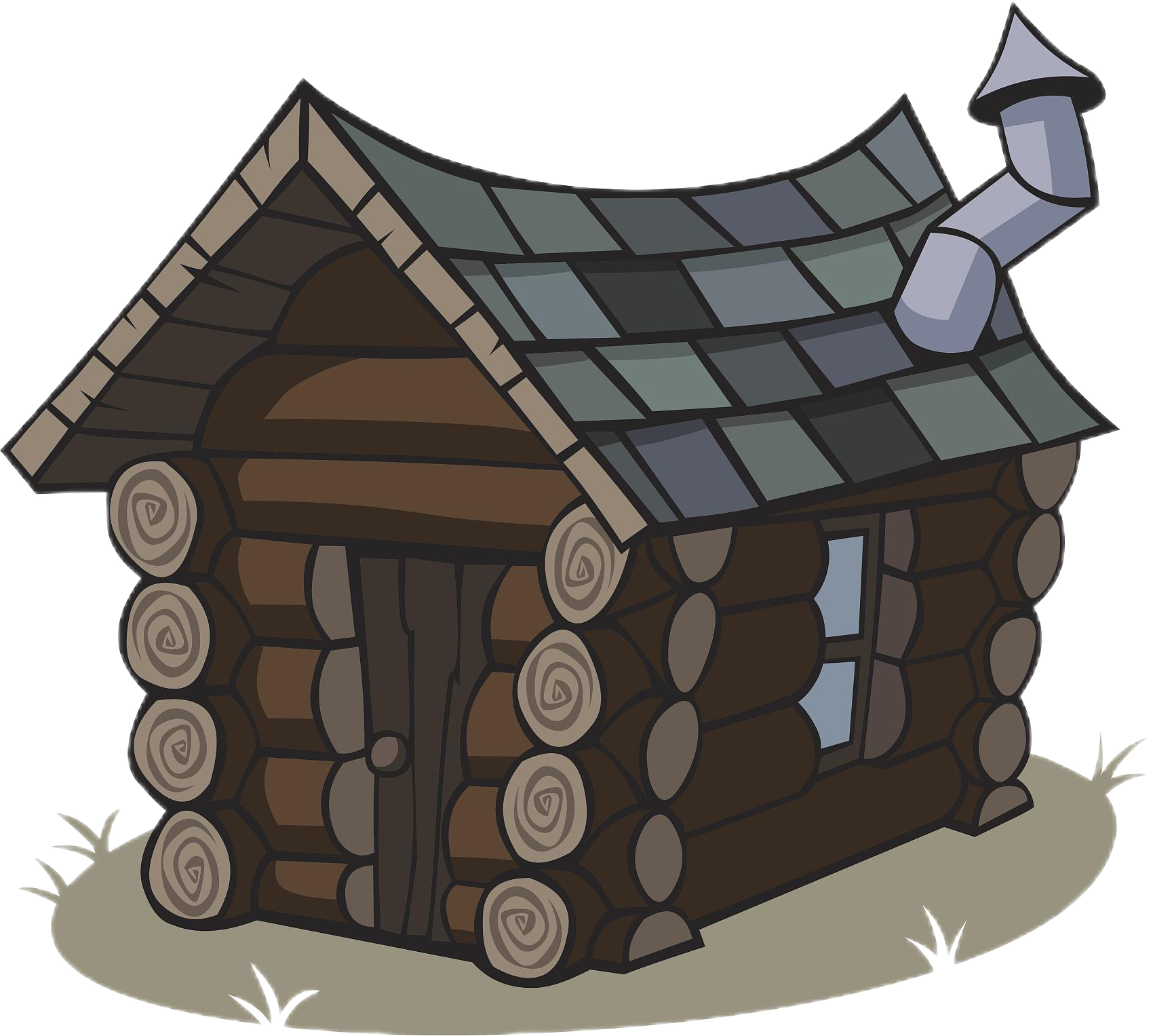 口罩编织店

 每位顾客只需付一元钱
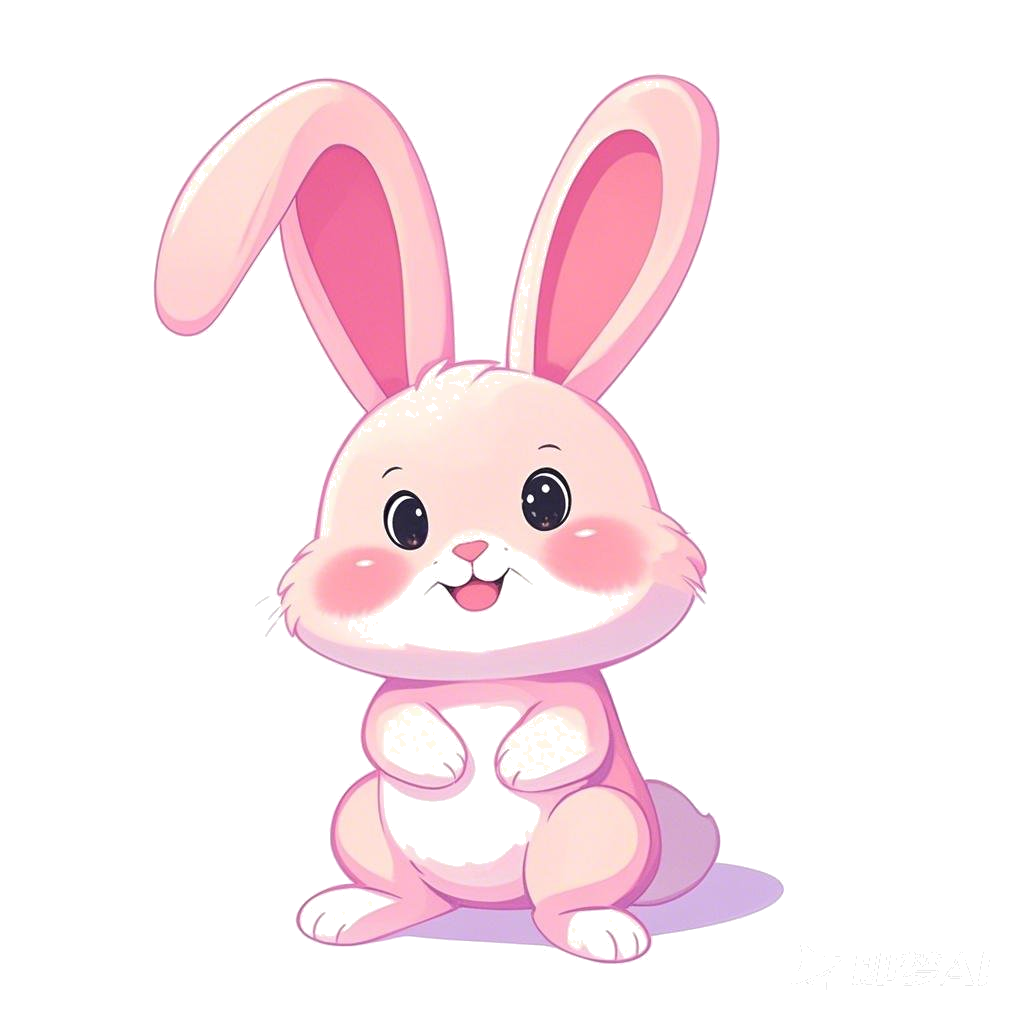 ﻿顾客来了
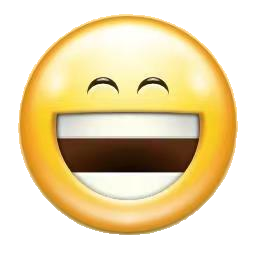 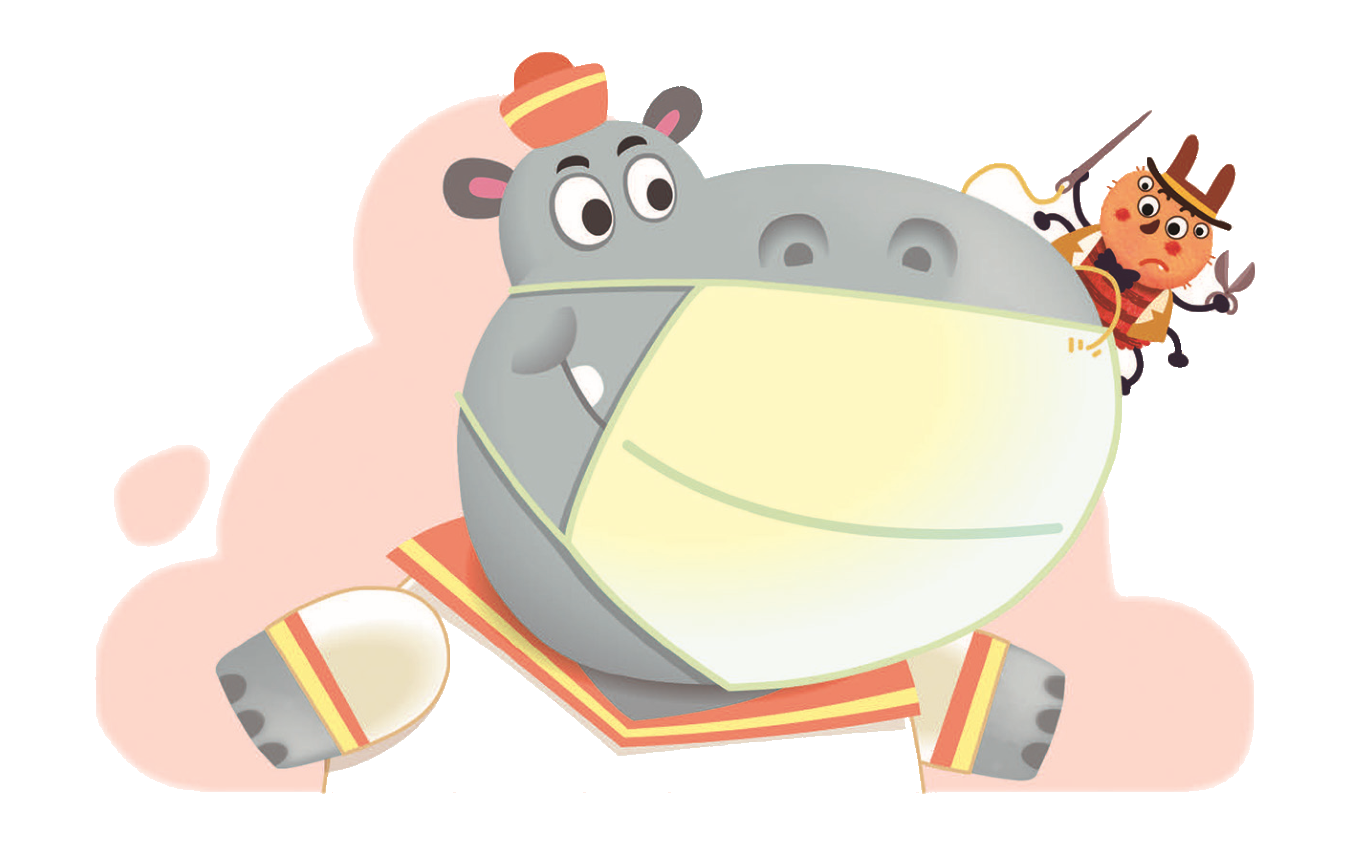 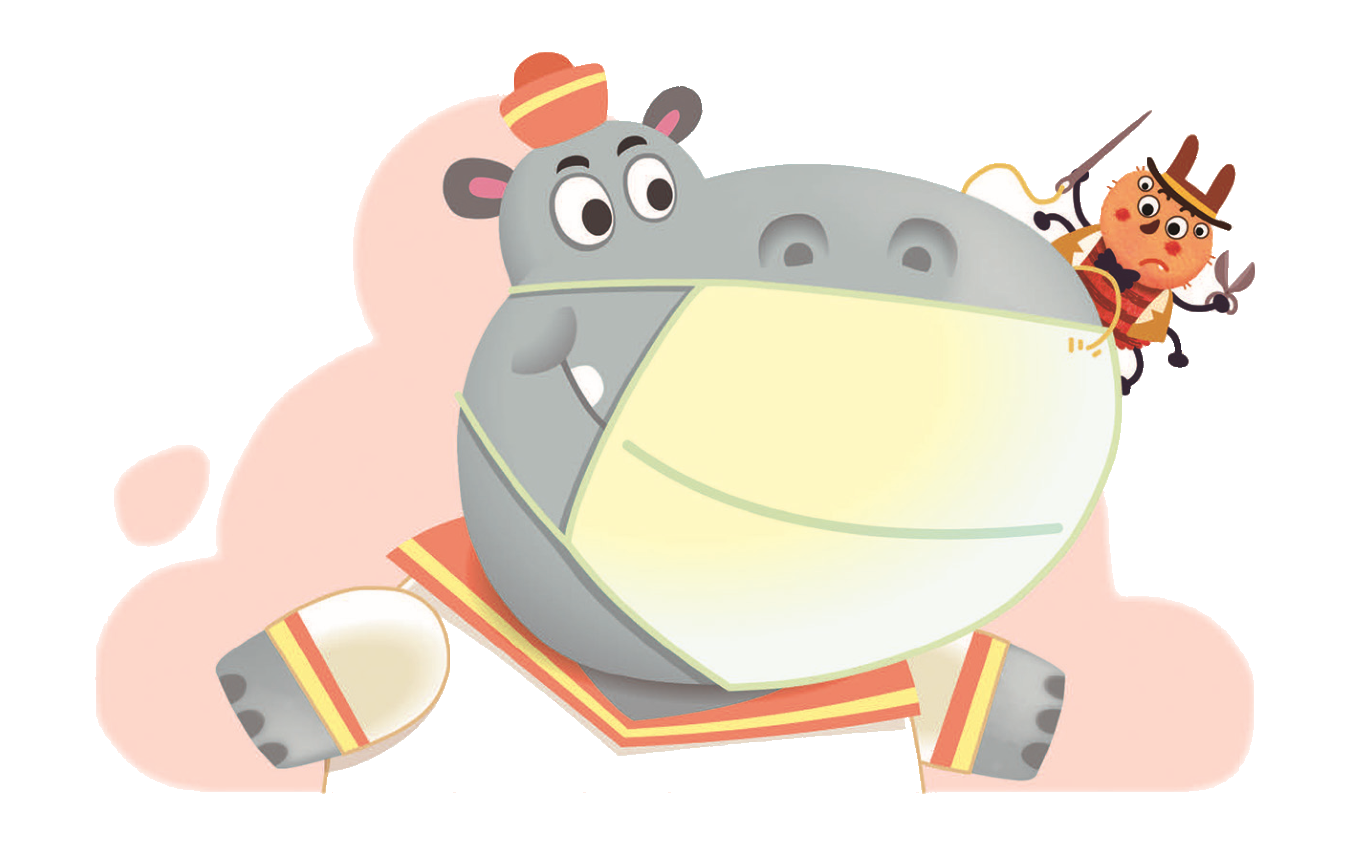 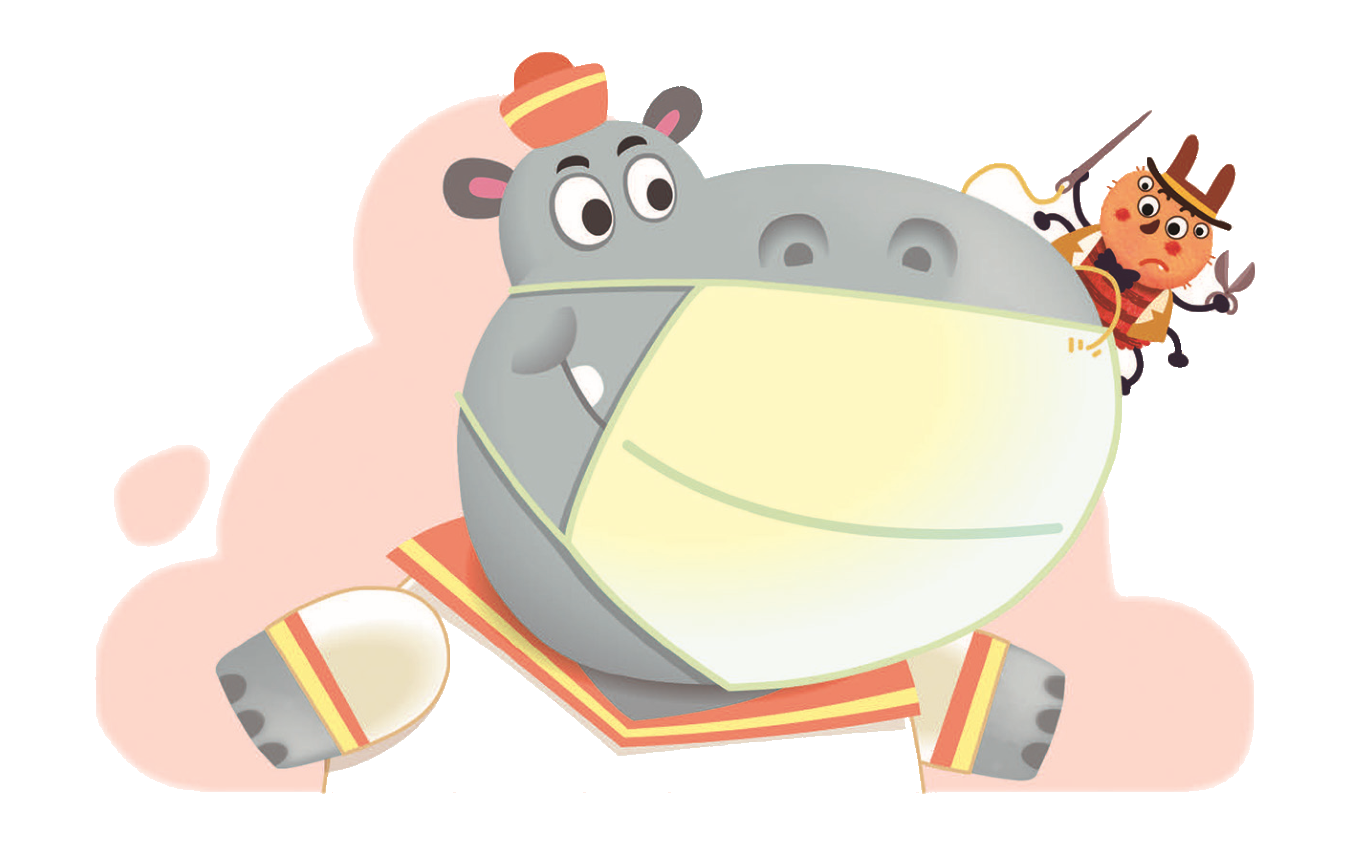 河马嘴巴那么大
河马嘴巴那么大
河马嘴巴那么大
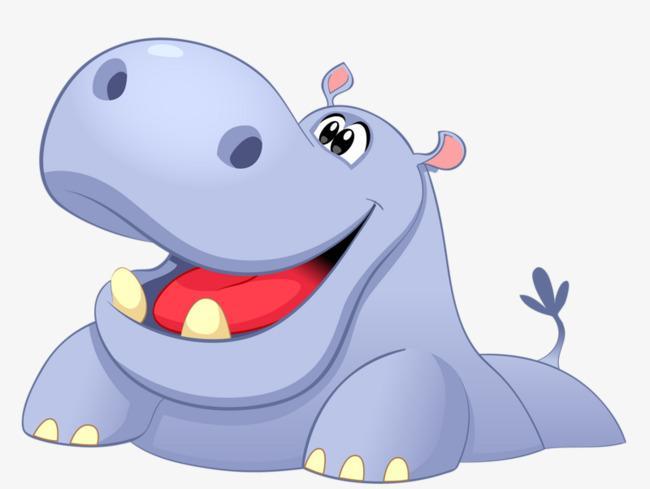 是一只河马。
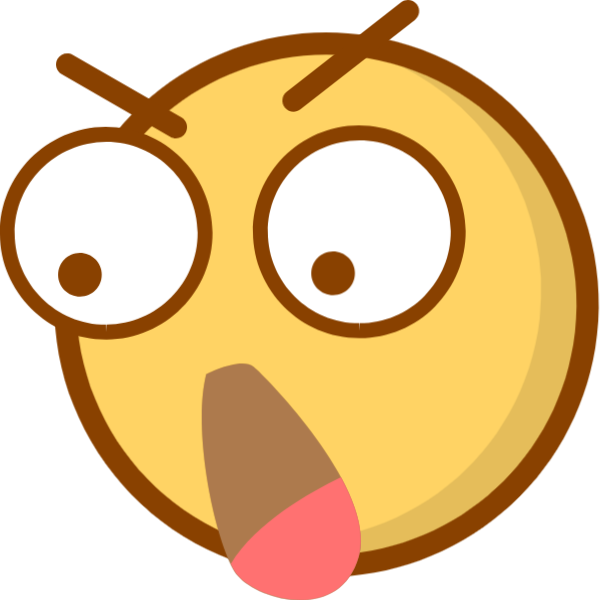 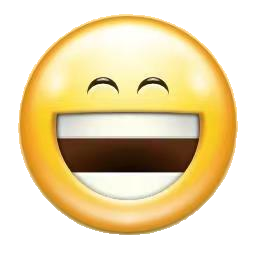 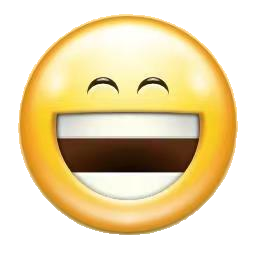 顾客来了，
顾客来了，
河马嘴巴那么大。
蜘蛛用了一整天的功夫，终于织完了。
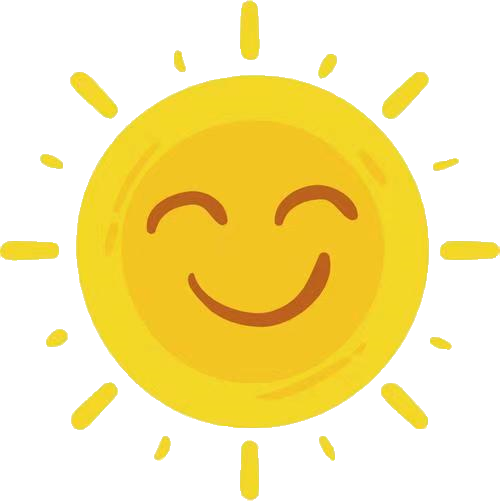 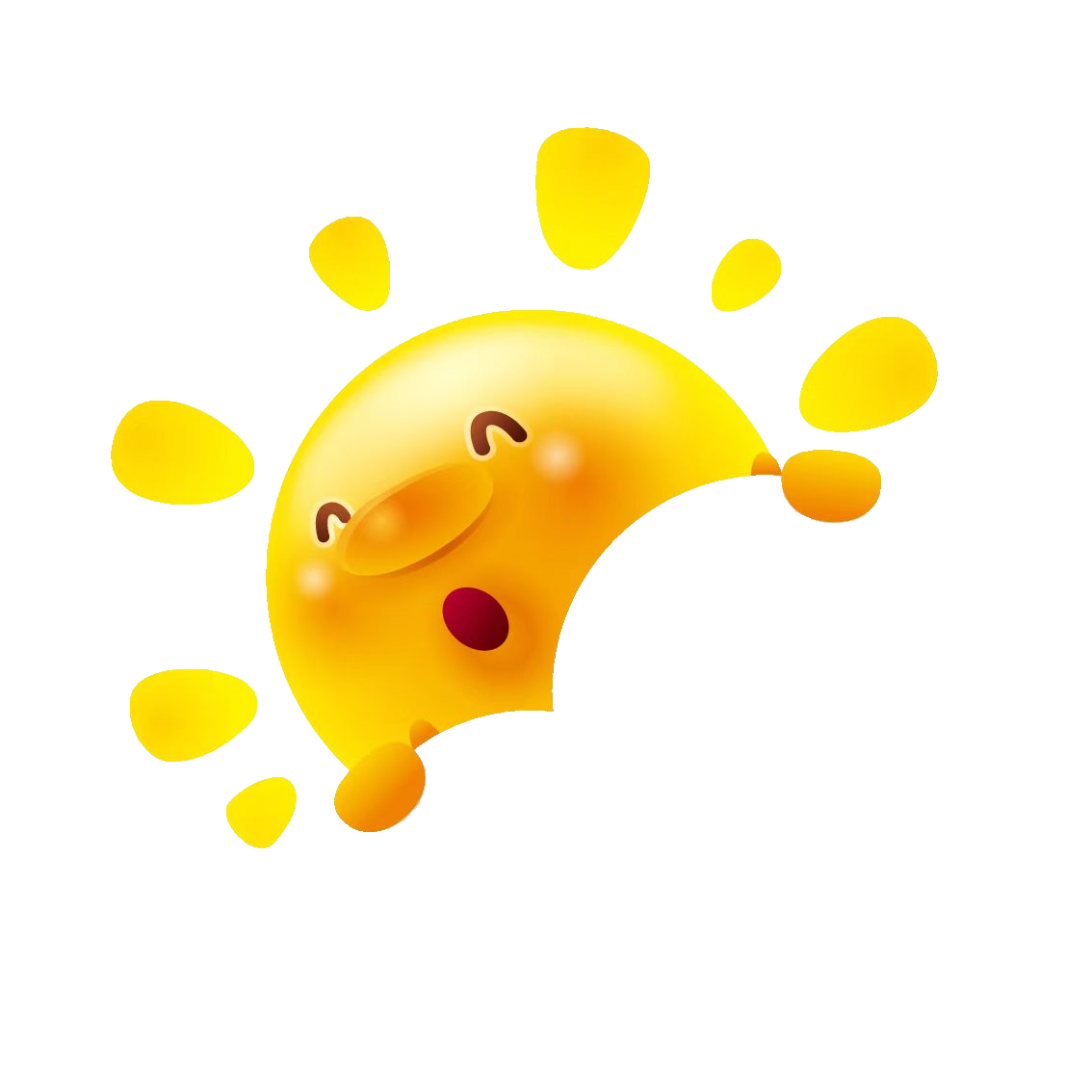 晚上，小动物们都睡着了，月亮都出来了，蜘蛛终于                       ！
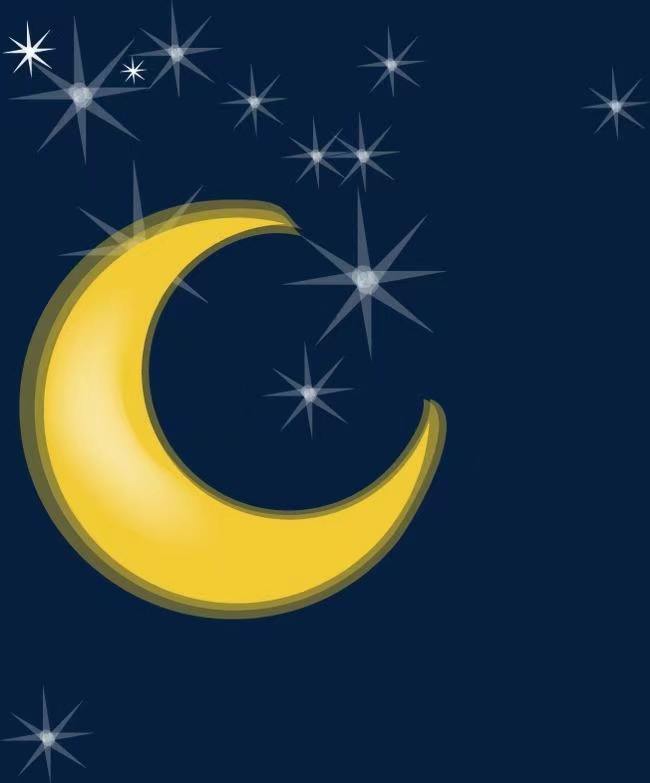 中午，小动物们都午休了，蜘蛛还在               。
早上，天刚蒙蒙亮，小动物们都还没起床，蜘蛛就在                 。
织口罩
织口罩
织完口罩
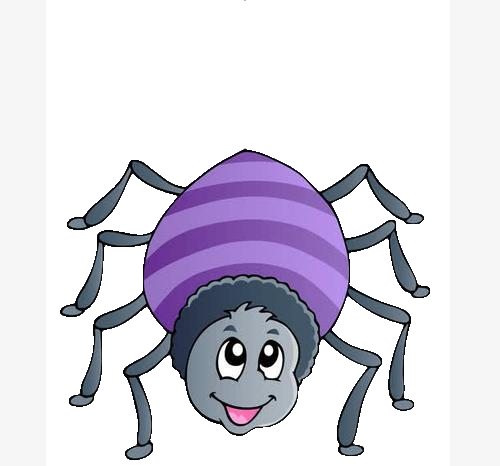 它心里想：
口罩好难织啊！
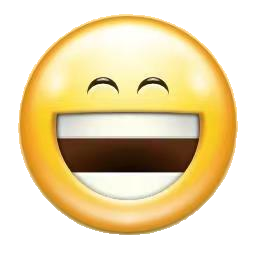 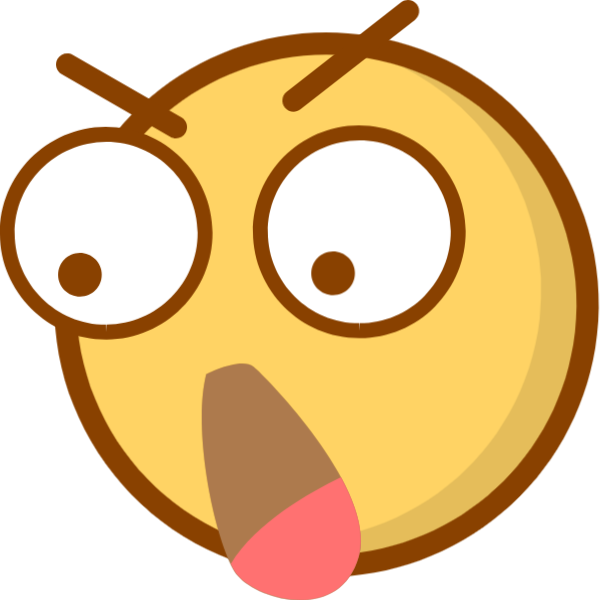 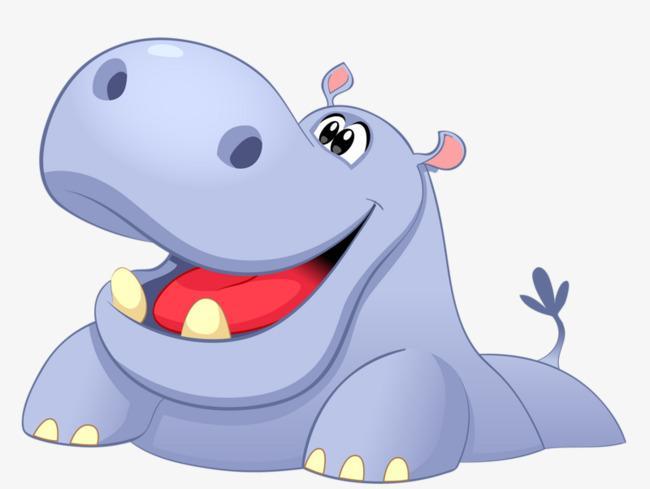 顾客来了，
是一只河马。
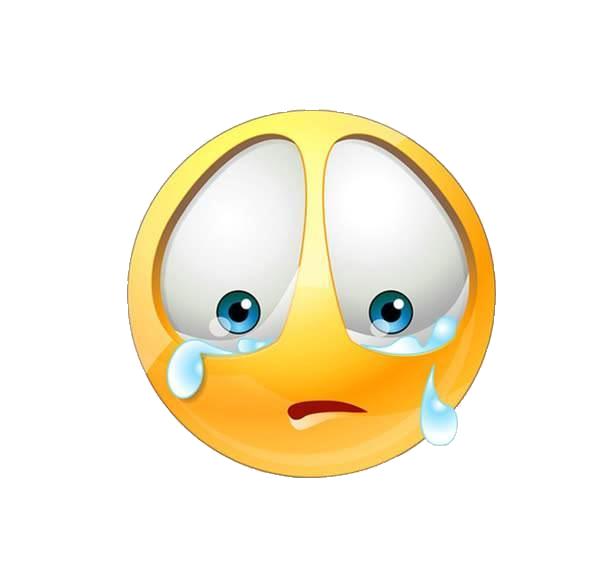 河马嘴巴那么大，口罩好难织啊，
蜘蛛用了一整天的功夫，终于织完了。
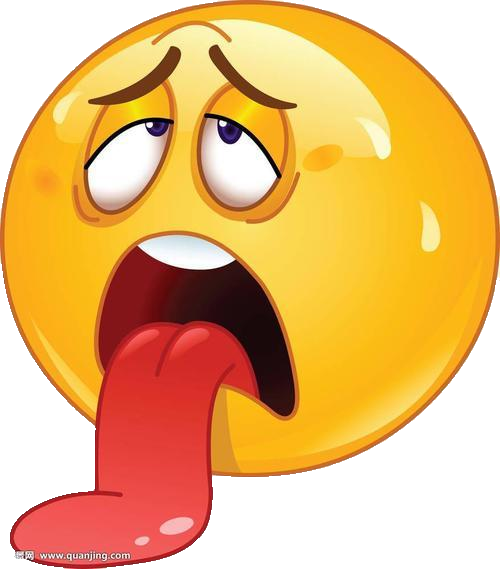 讲蜘蛛开“口罩编织店”的故事。
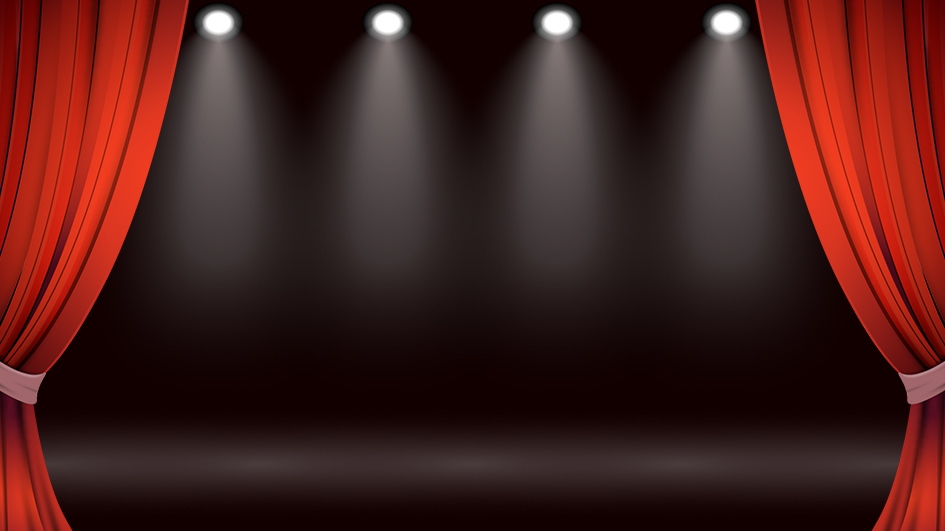 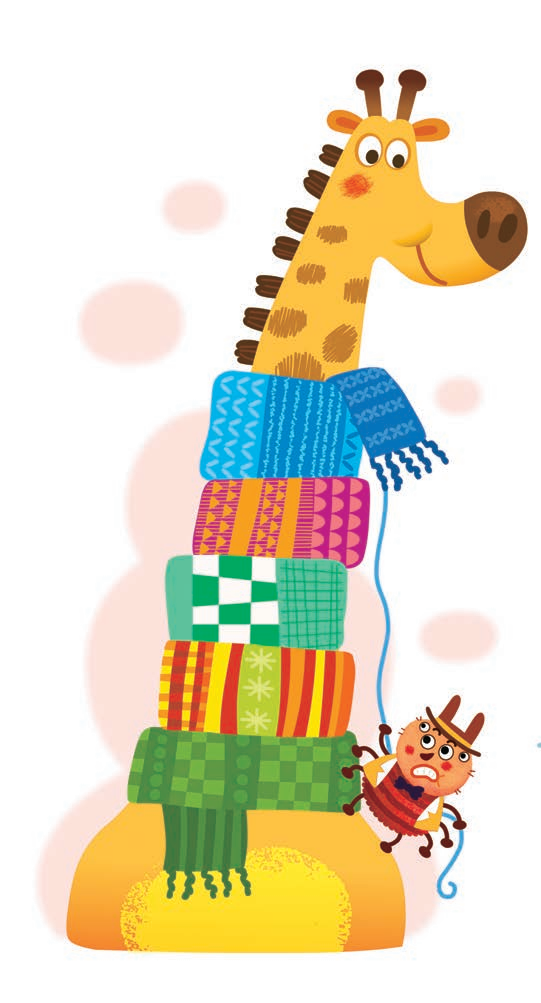 故事表演会
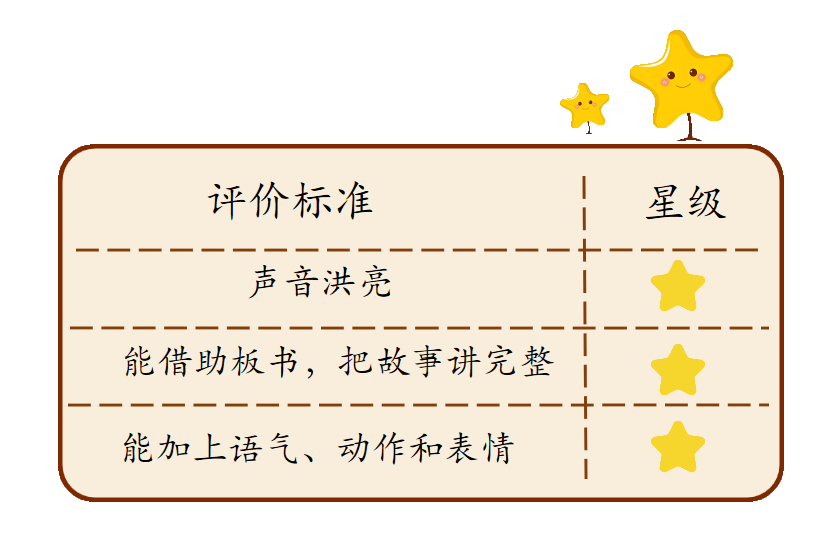 房子方正而安定
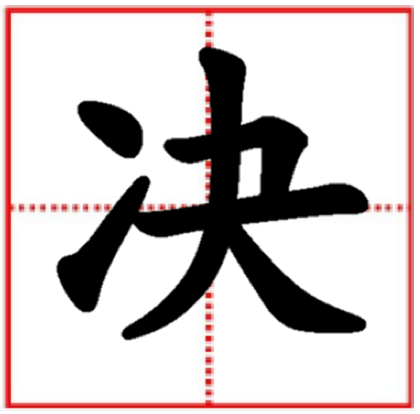 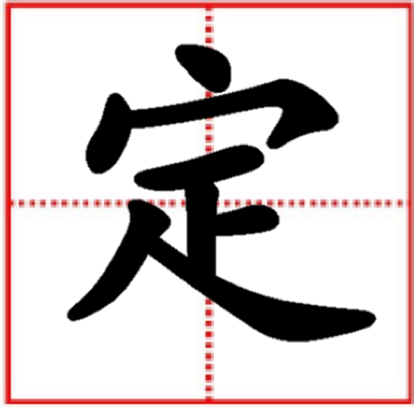 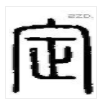 人
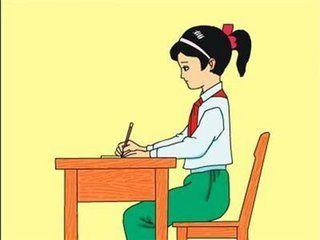 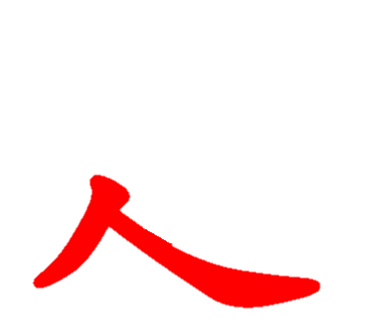 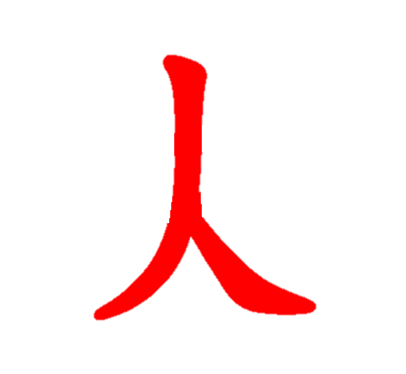 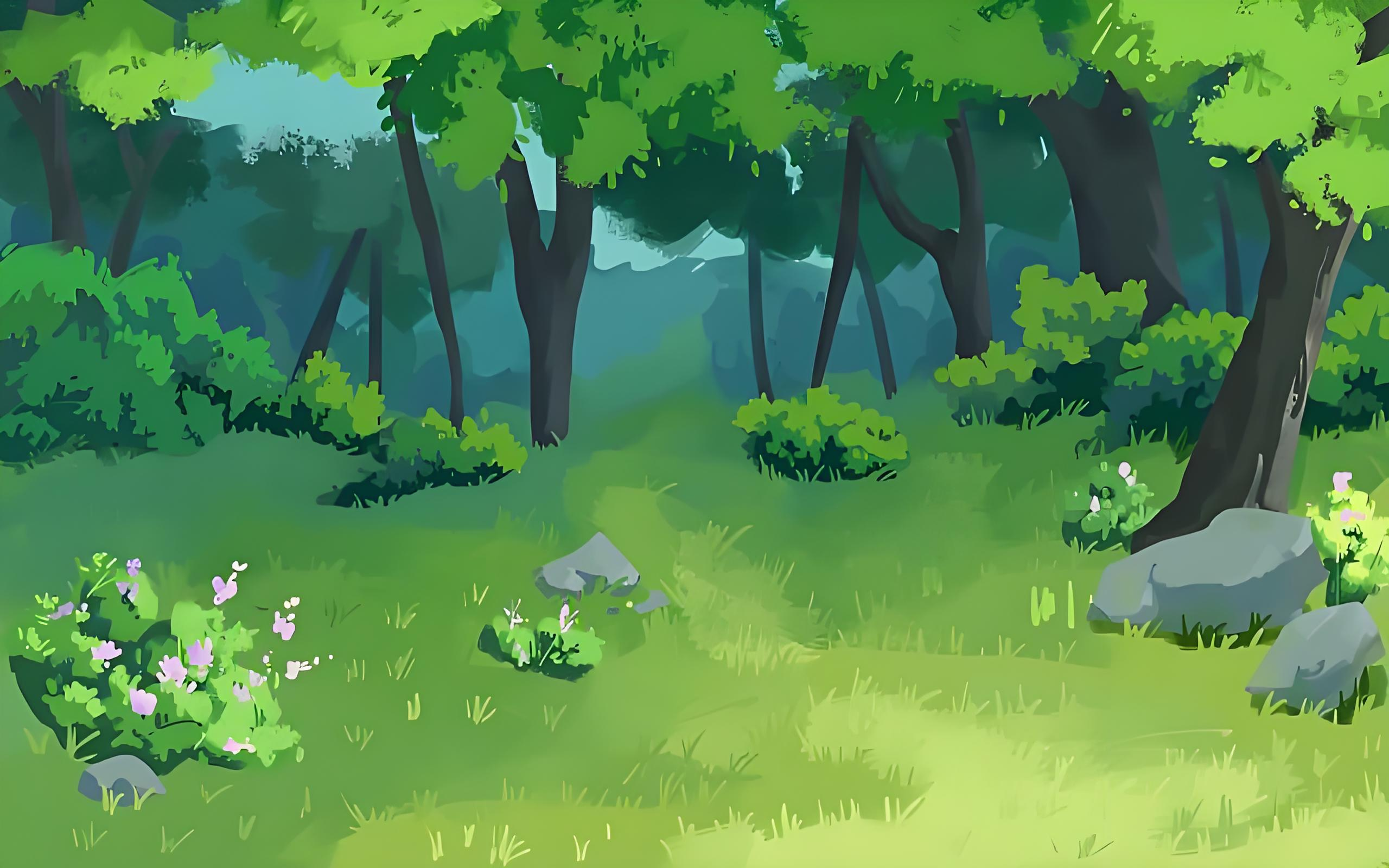 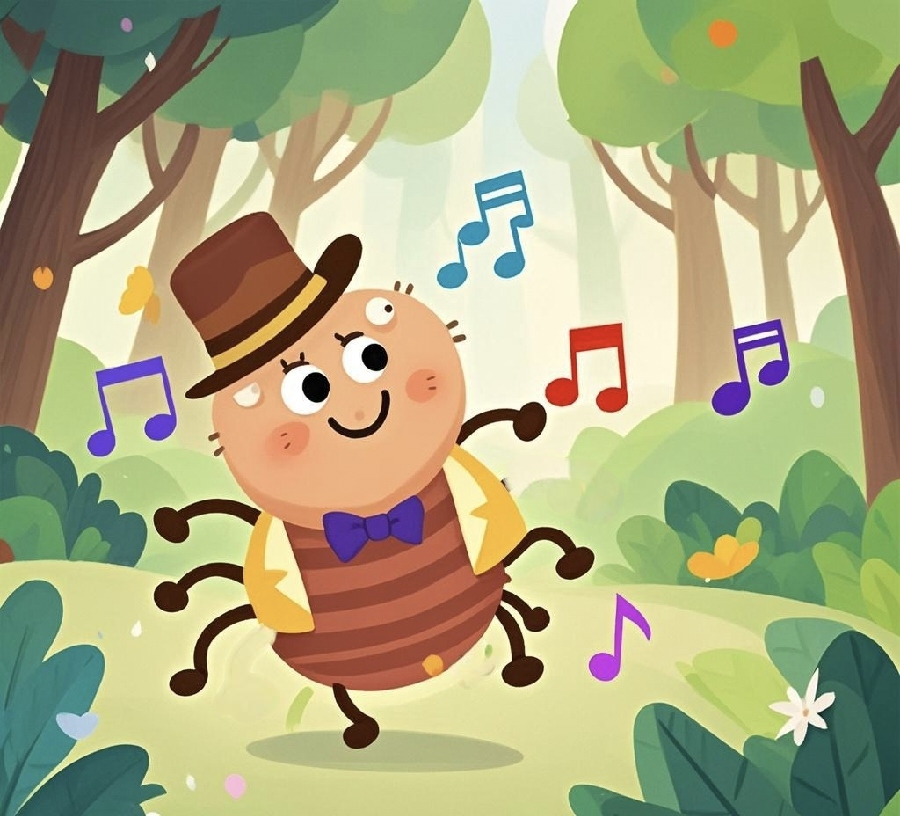 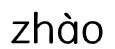 罩
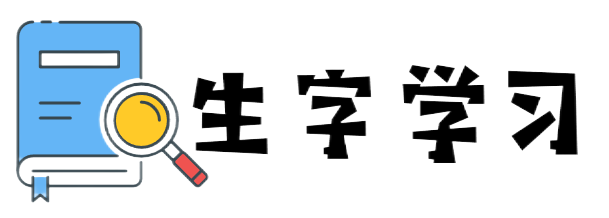 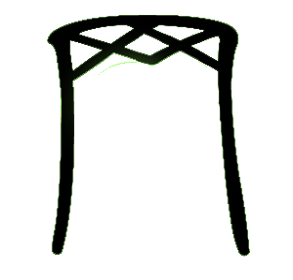 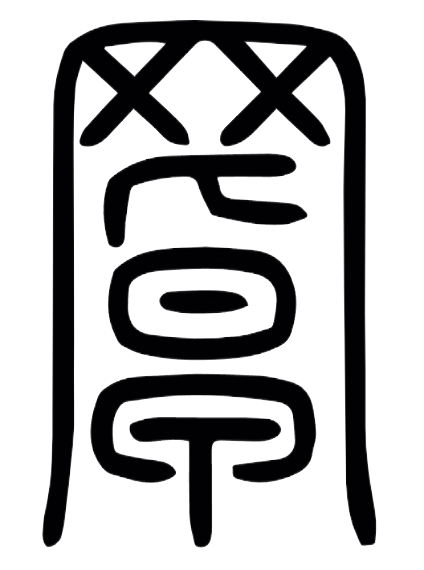 古时候“罩”的意思就是从高处落下的网。
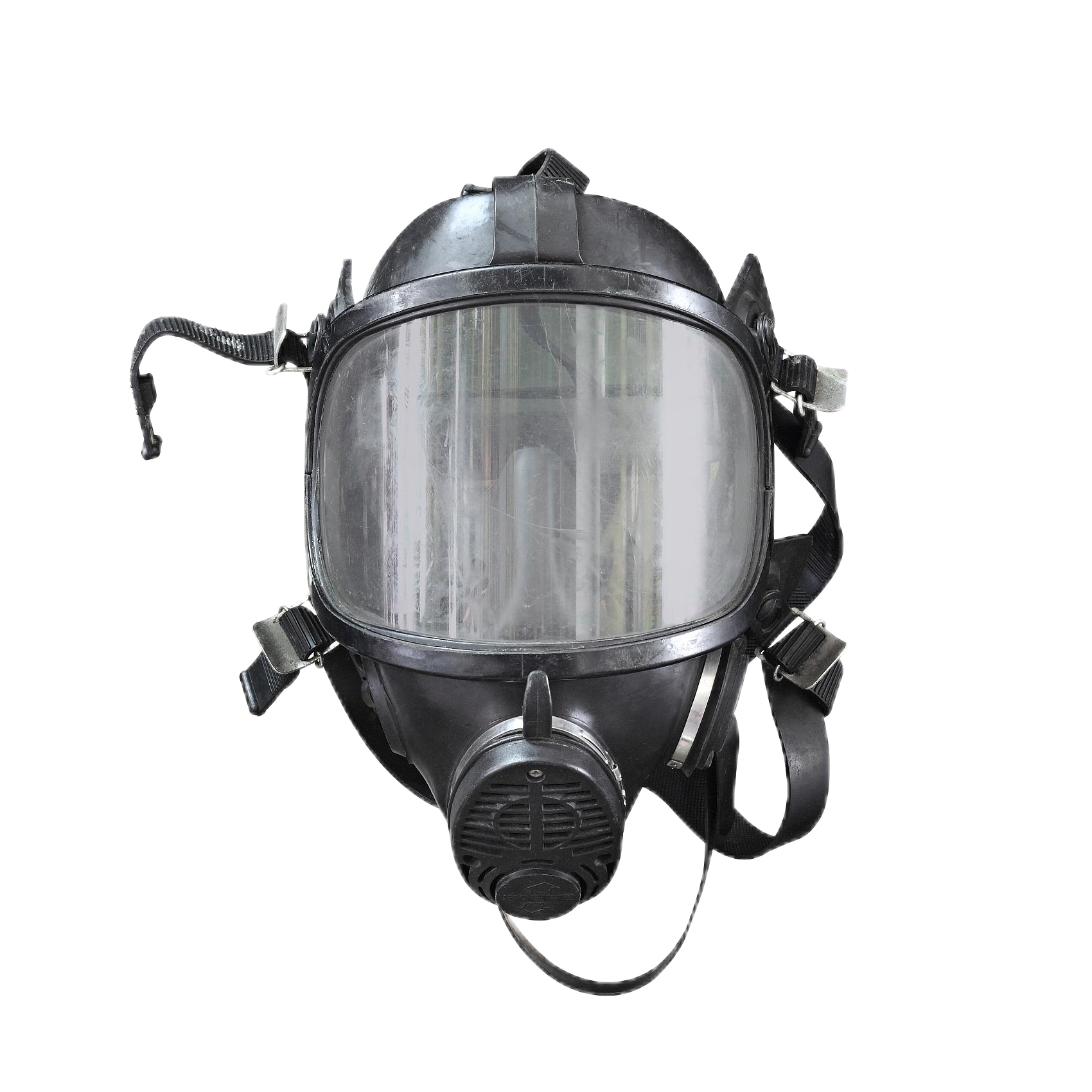 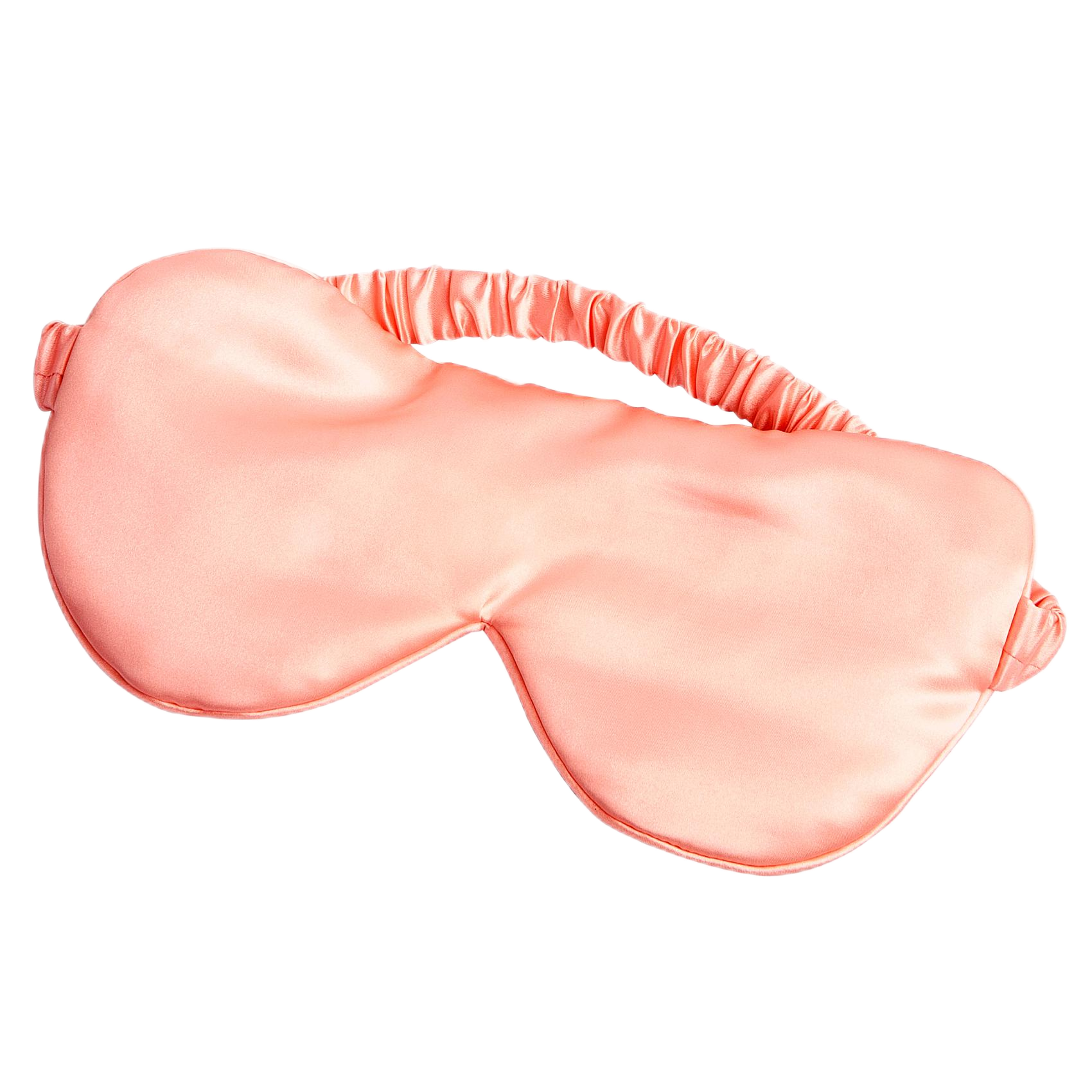 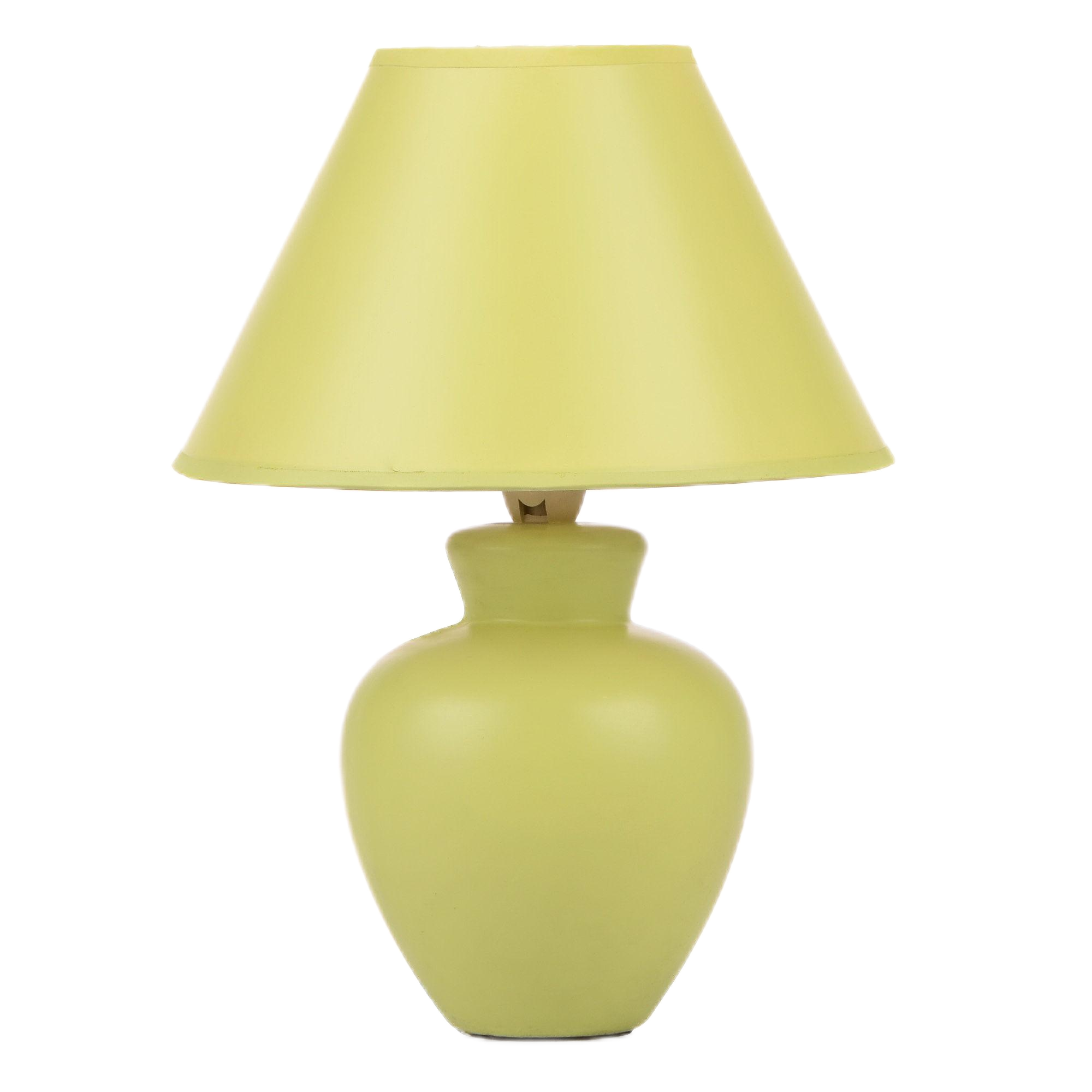 灯罩
眼罩
面罩